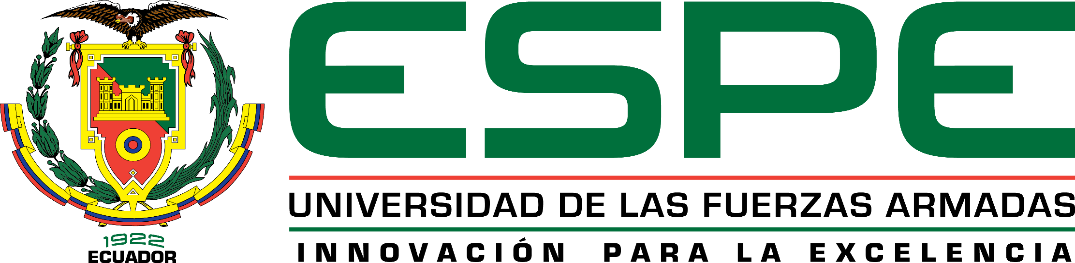 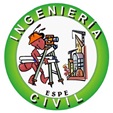 TRABAJO DE TITULACIÓN PREVIO A LA OBTENCIÓN DEL TÍTULO DE: 
INGENIERO CIVIL
MODELACIÓN Y REDISEÑO VIAL DE LA INTERSECCIÓN            AV. ISAAC ALBENIZ Y AV. GALO PLAZA LASSO
Autor:
SR. HIDALGO BORJA, ROBERTO JAVIER
Dirigido por:
ING. MORALES MUÑOZ, BYRON OMAR
2017
[Speaker Notes: RM]
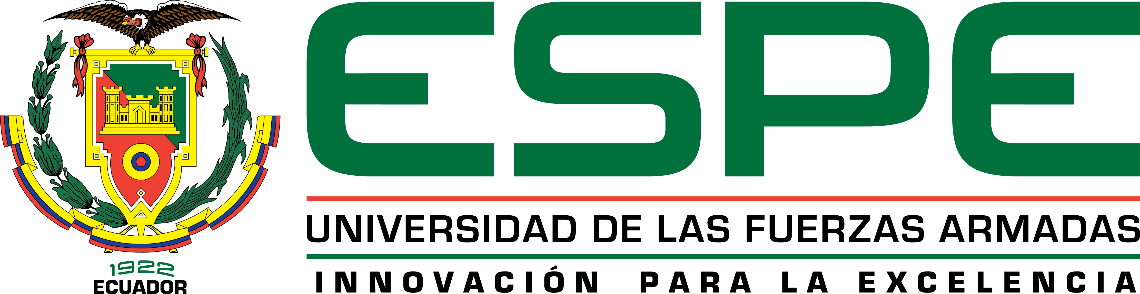 JUSTIFICACIÓN
[Speaker Notes: RM]
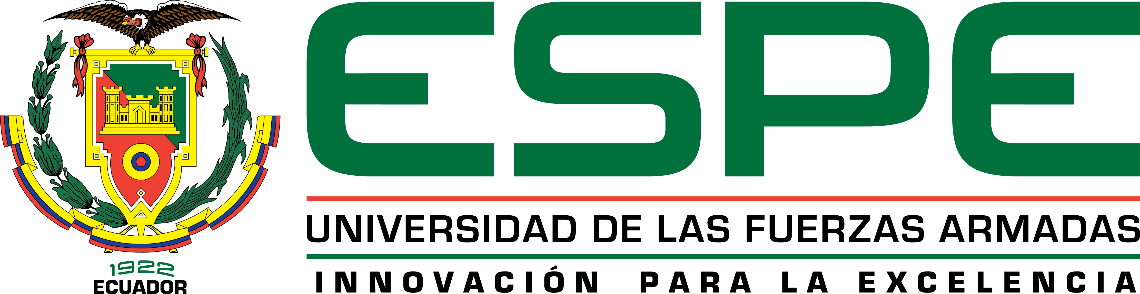 UBICACIÓN
La localización escogida para el estudio es la intersección de la Av. Isaac Albéniz y Av. Galo Plaza Lasso, la misma que se encuentra en el Norte de la ciudad, en el sector de “El Labrador”, sobre uno de los corredores principales de la ciudad de Quito.
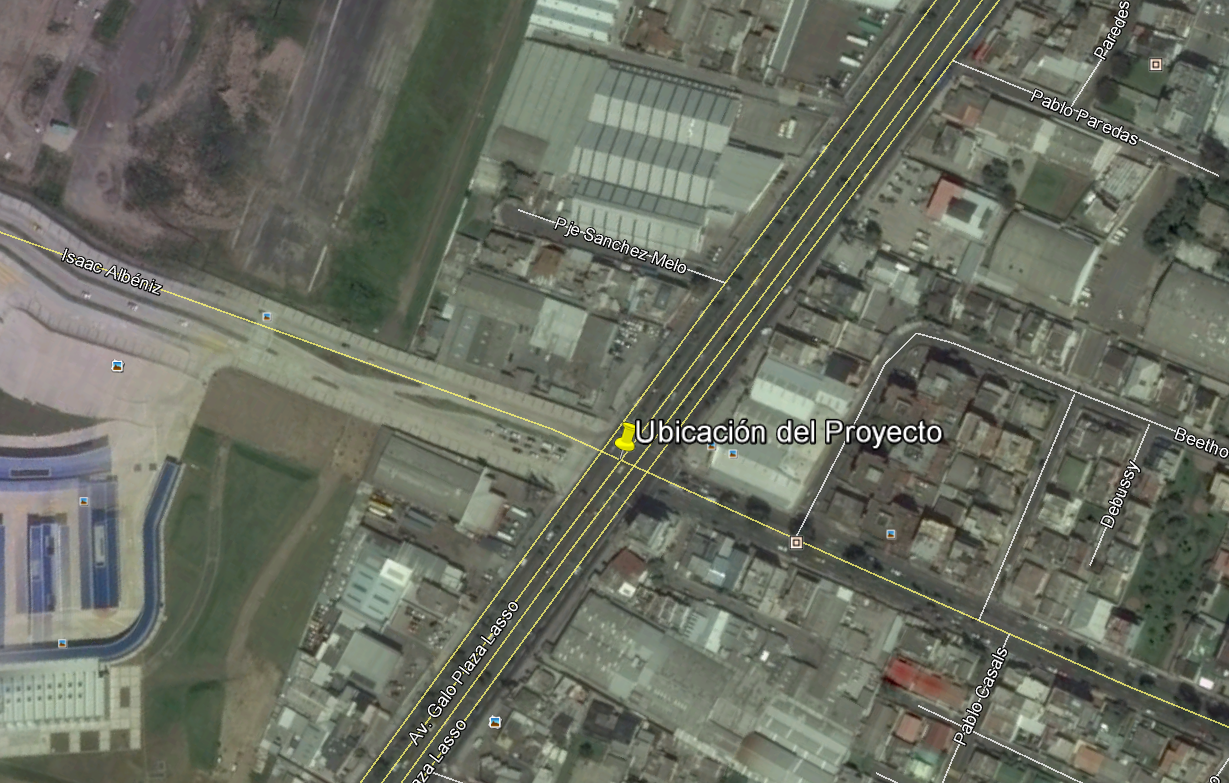 [Speaker Notes: RM]
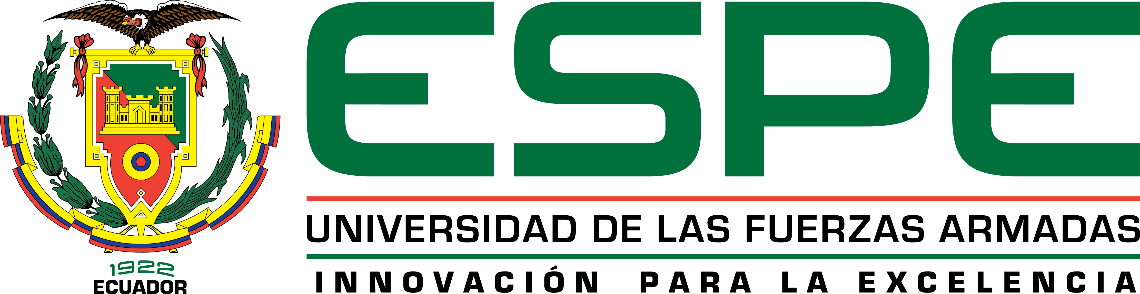 OBJETIVOS
Objetivo general
Diseñar y modelar una alternativa vial de tráfico ubicada en la intersección Av. Isaac Albéniz y Av. Galo Plaza Lasso, para prever un futuro aumento de flujo vehicular.

Objetivos específicos
Determinar el flujo de tráfico involucrado.
Caracterizar los vehículos.
Calcular los valores de tráfico diarios, mensuales y anuales, tanto actuales como futuros.
Elaborar alternativas de solución vehicular.
Diseñar una reforma geométrica.
[Speaker Notes: RM]
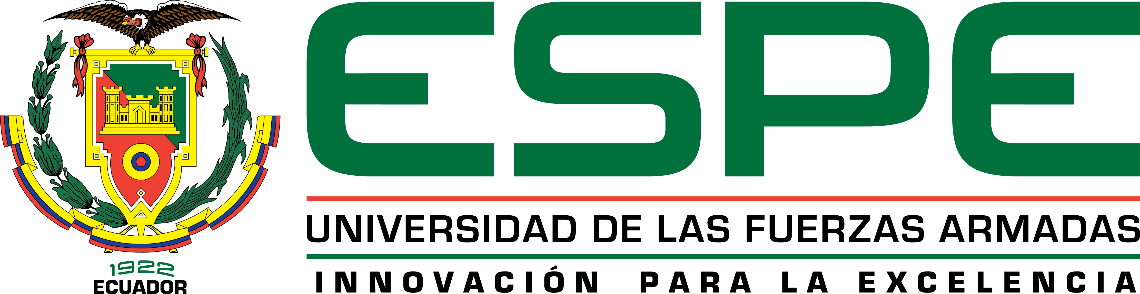 METAS
[Speaker Notes: RM]
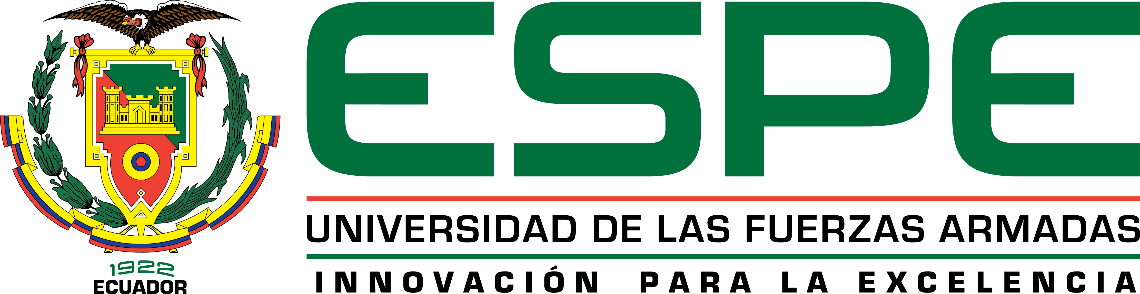 OBTENCIÓN DE DATOS DE CAMPO
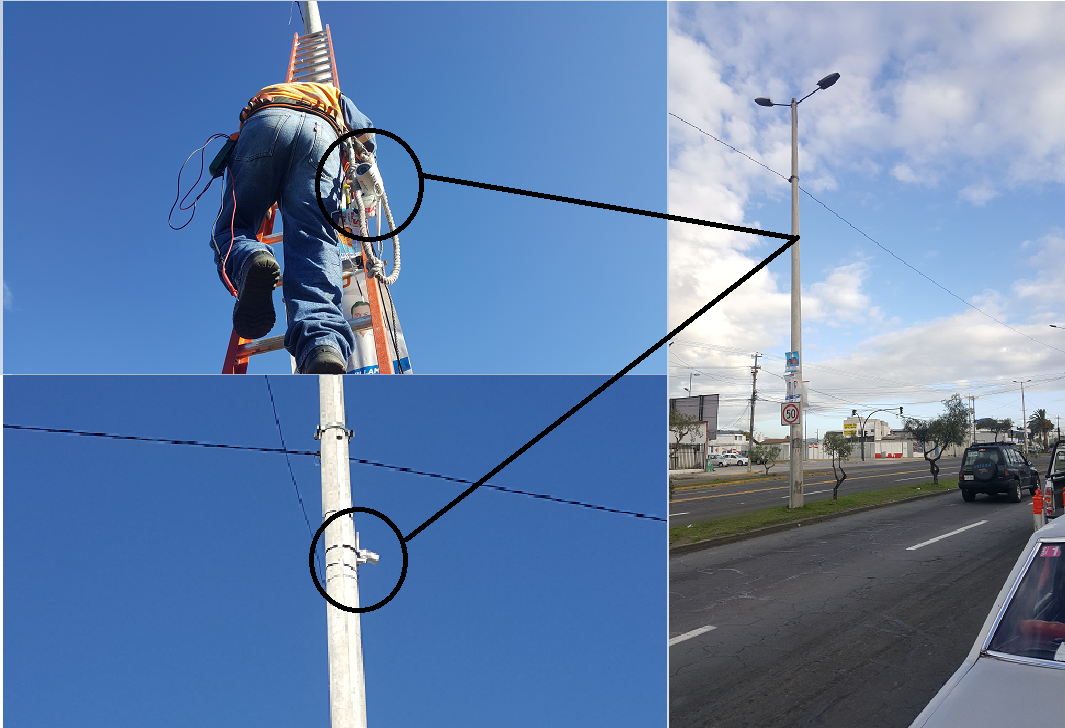 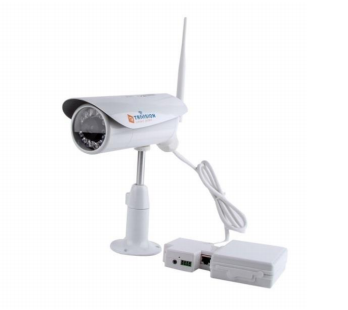 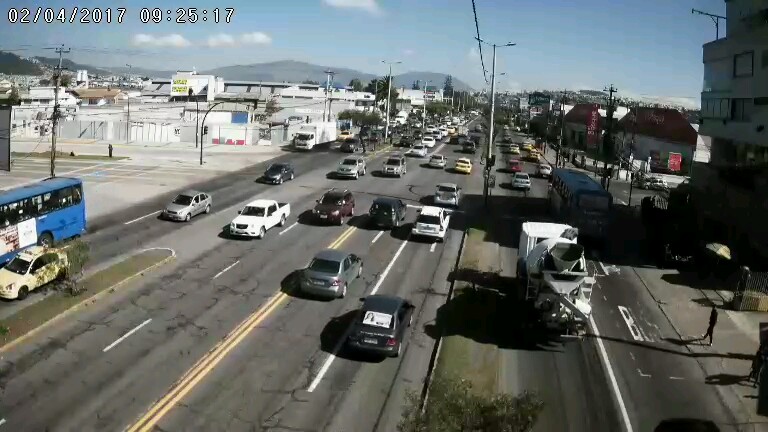 [Speaker Notes: RM]
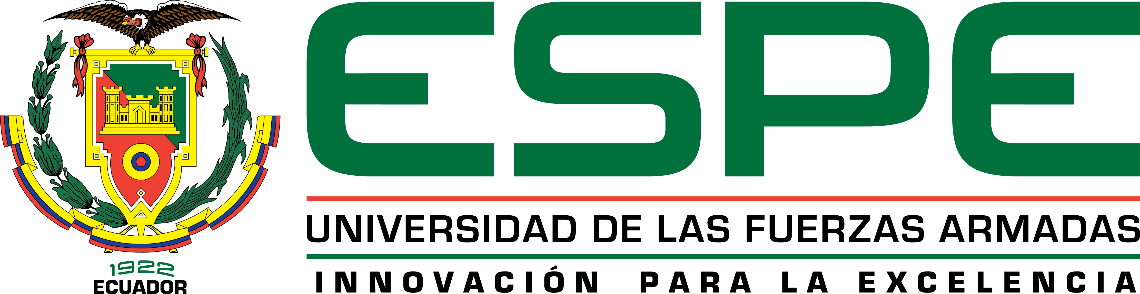 OBTENCIÓN DE DATOS DE CAMPO
Formato para aforos vehiculares
NORTE - SUR
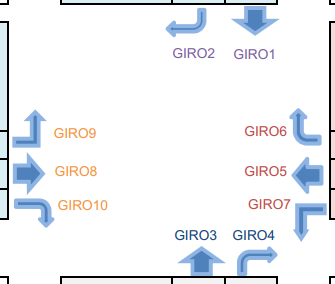 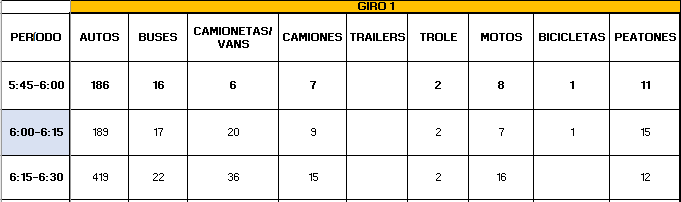 SUR - NORTE
[Speaker Notes: RM]
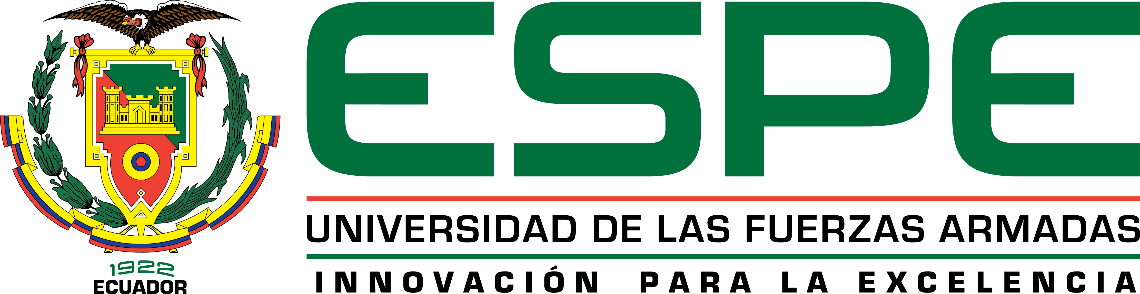 OBTENCIÓN DE DATOS DE CAMPO
Resumen de resultados (volumen total)
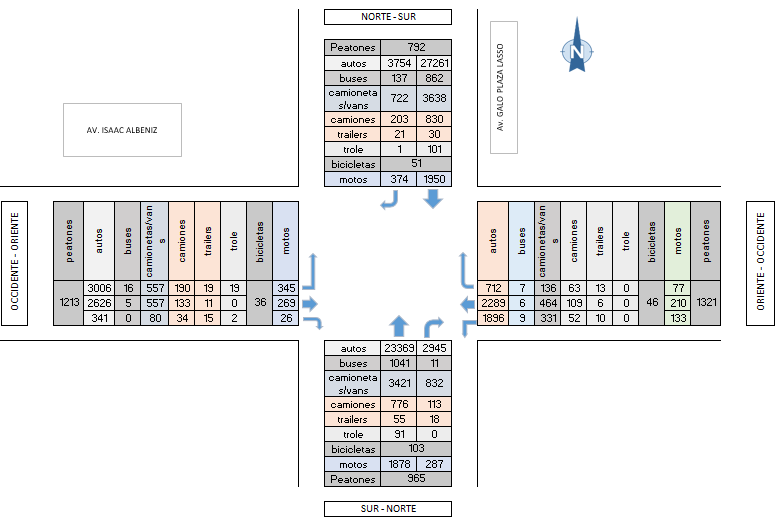 NORTE - SUR
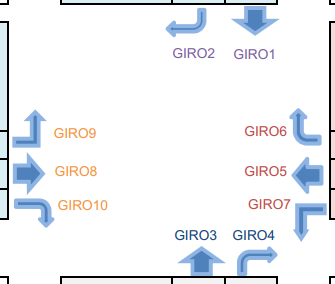 SUR - NORTE
Lunes 6 de febrero
[Speaker Notes: RM]
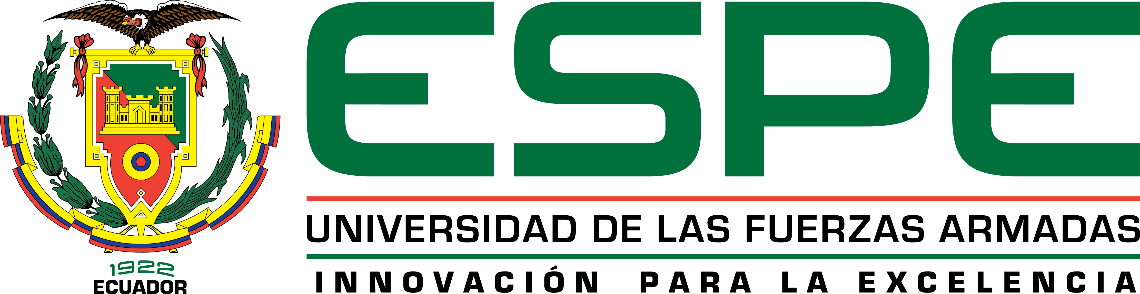 OBTENCIÓN DE DATOS DE CAMPO
Resumen de resultados (volumen total)
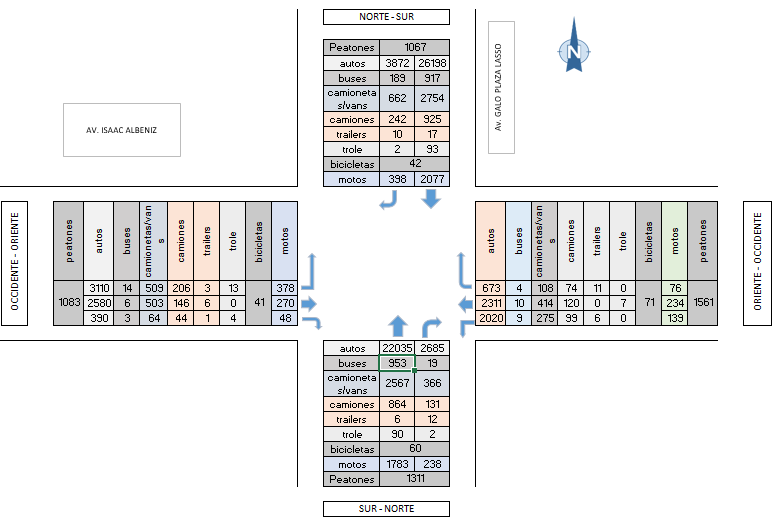 NORTE - SUR
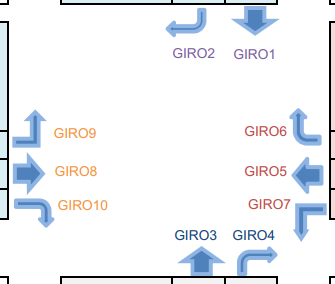 SUR - NORTE
Martes 7 de febrero
[Speaker Notes: RM]
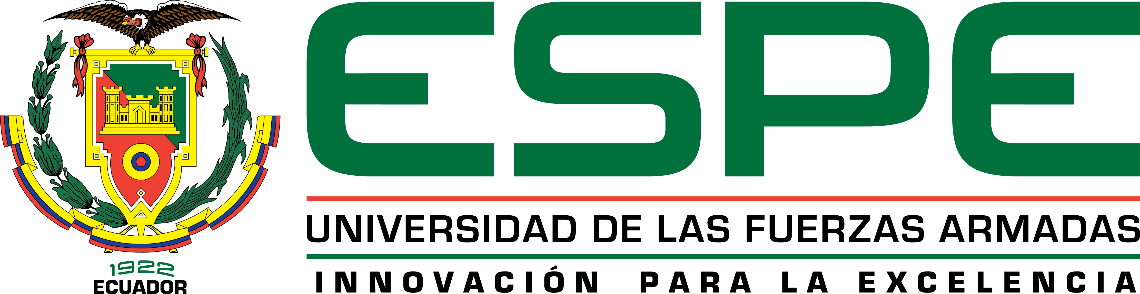 OBTENCIÓN DE DATOS DE CAMPO
Resumen de resultados (volumen total)
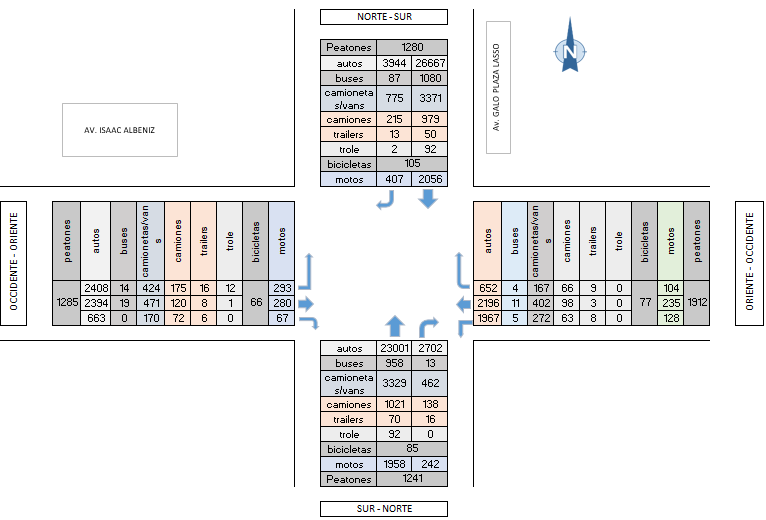 NORTE - SUR
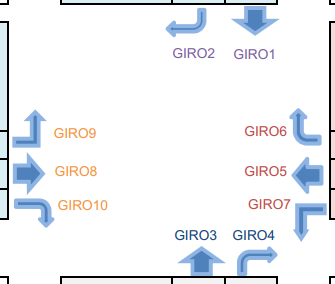 SUR - NORTE
Miércoles 8 de febrero
[Speaker Notes: RM]
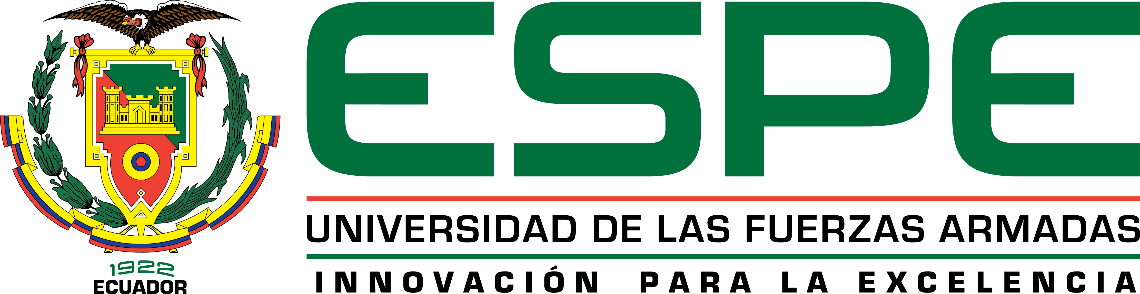 OBTENCIÓN DE DATOS DE CAMPO
Variación horaria de tráfico
Hora pico N-S desde las 7h00 hasta las 8h00 y desde las 15h00 hasta las 16h00.

Hora pico S-N desde las 19h00 hasta las 20h00.
Hora pico O-OCC y OCC-O desde las 12h00 hasta las 13h00.
[Speaker Notes: RM]
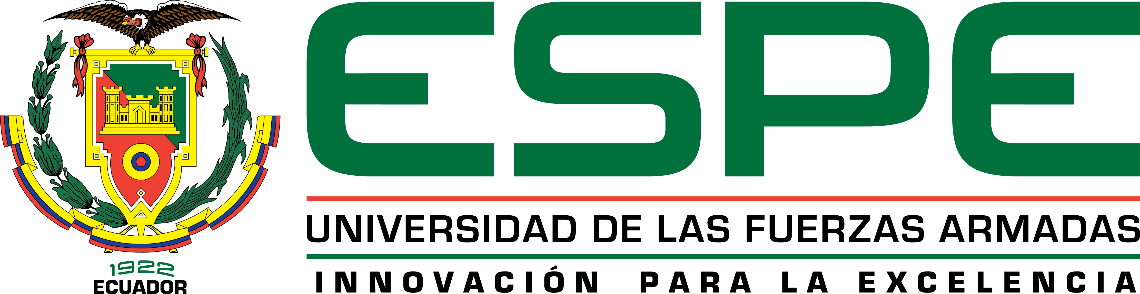 OBTENCIÓN DE DATOS DE CAMPO
Factor de hora pico
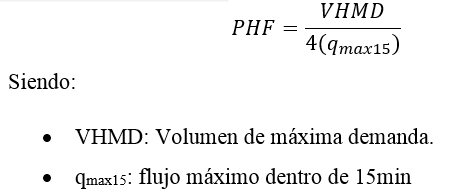 Hay ciertos períodos dentro de una hora, durante los cuales la congestión es peor que en otros momentos, el HCM (manual de capacidad vial EEUU), considera las condiciones de operación que prevalecen durante un periodo de 15 minutos más congestionado en una hora
Tiene el 99% de probabilidad de que, dentro de la hora de volumen de máxima demanda se conserve el volumen de flujo máximo dentro de los 15 minutos.
[Speaker Notes: RM]
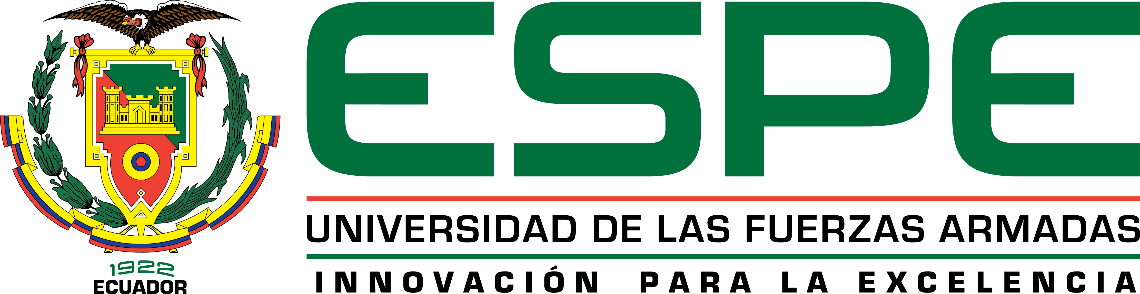 OBTENCIÓN DE DATOS DE CAMPO
Estimación del TPDA (Tráfico promedio diario anual) para el 2017
Se tomaron datos históricos del año 2015 obtenidos del punto de intersección, considerando el mes que coincide con los conteos vehiculares, y también el factor de variación que hubo entre el 2015 y 2017.
[Speaker Notes: RM]
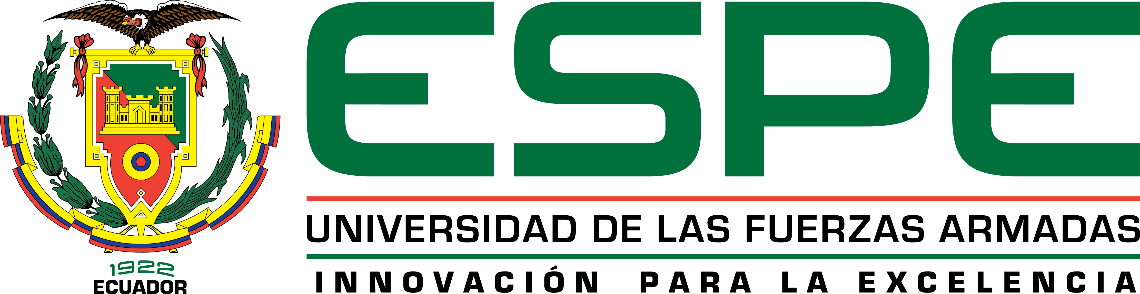 OBTENCIÓN DE DATOS DE CAMPO
Cálculo del TPDA
NORTE - SUR
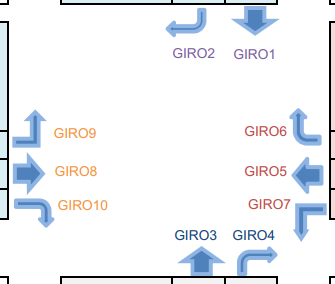 Se calculará el TPDA del Giro 1
Para este cálculo se tomarán los conteos de feb-15 del carril en sentido N-S derecho y central
Se aplicó el porcentaje de vehículos que usan el Giro, obtenido del análisis de los conteos de feb-17, promediando todos los porcentajes de cada día para el sentido de circulación
SUR - NORTE
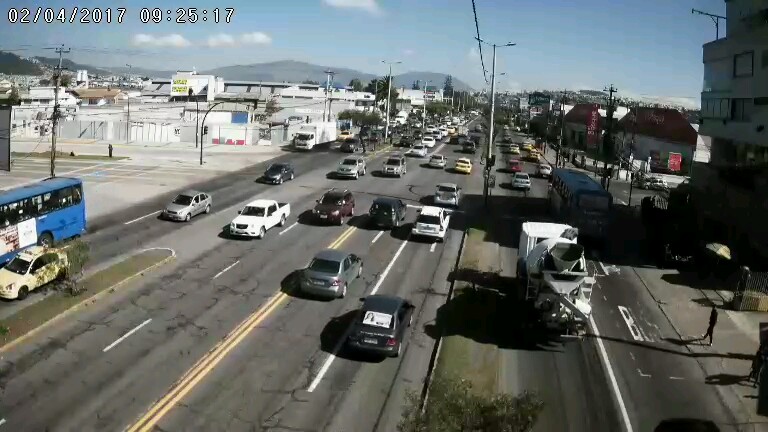 [Speaker Notes: RM]
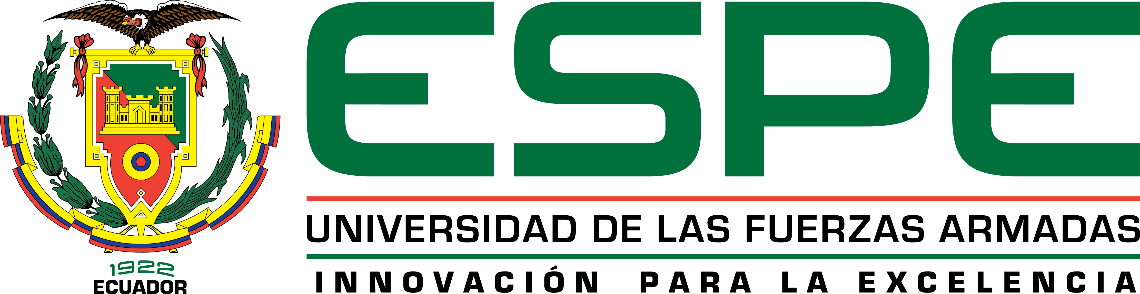 OBTENCIÓN DE DATOS DE CAMPO
Cálculo del TPDA
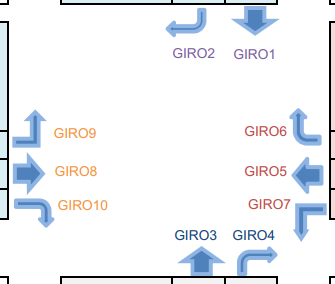 De este análisis se promedio los porcentajes de los vehículos que van en este sentido obteniendo un valor de 86%
[Speaker Notes: RM]
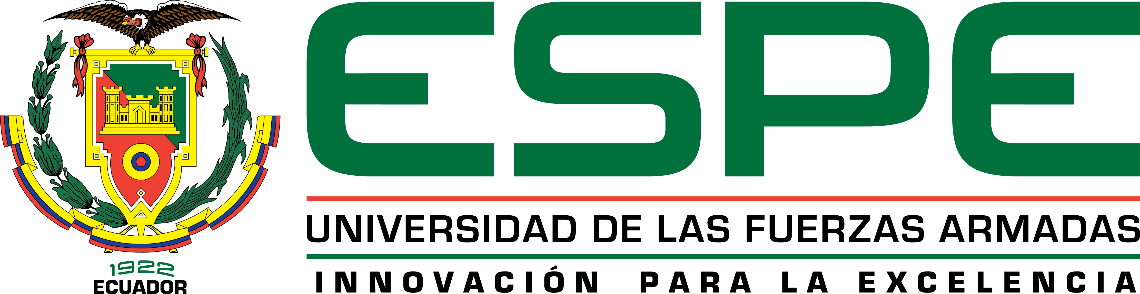 OBTENCIÓN DE DATOS DE CAMPO
Cálculo del TPDA
Este porcentaje fue aplicado al volumen total de una semana típica del mes de feb-15
[Speaker Notes: RM]
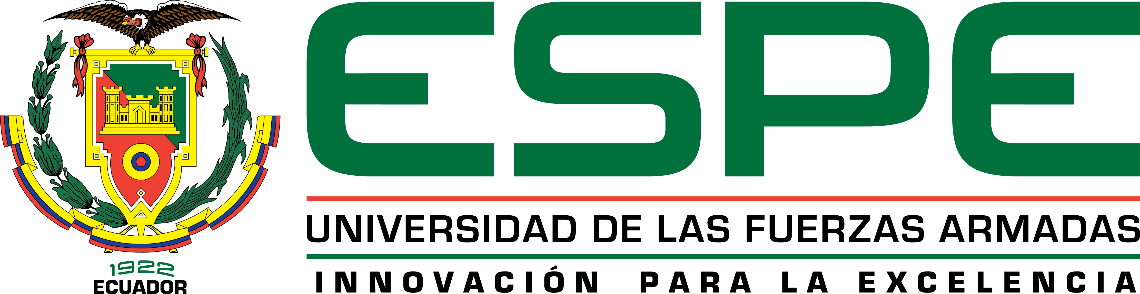 OBTENCIÓN DE DATOS DE CAMPO
Cálculo del TPDA
Tomando como ejemplo el día domingo de 07H00 a 08H00
486 veh + 384 veh = 870 veh
870 veh * 86% = 750 veh
[Speaker Notes: RM]
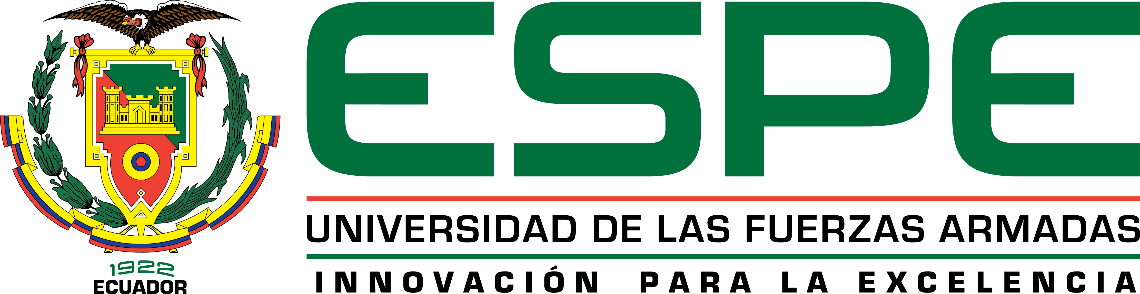 OBTENCIÓN DE DATOS DE CAMPO
Cálculo del TPDA
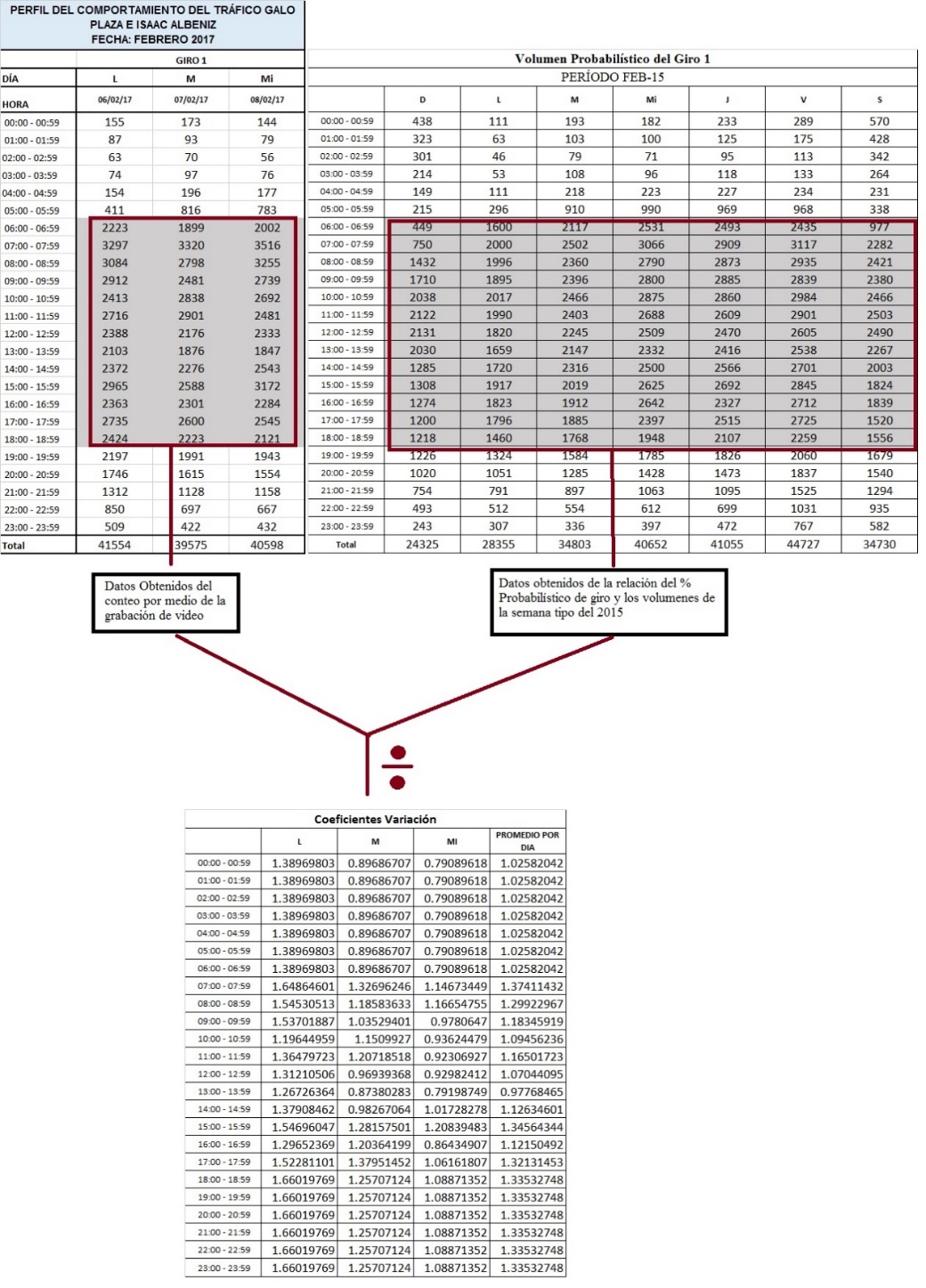 Obtenidos los volúmenes de vehículos que utilizan el Giro en feb-15, se debe completar la semana típica del 2017.
Se utilizarán los datos del 2017 (lunes, martes, miércoles de 06H00 a 19H00) y se calcula el coeficiente de variación.
[Speaker Notes: RM]
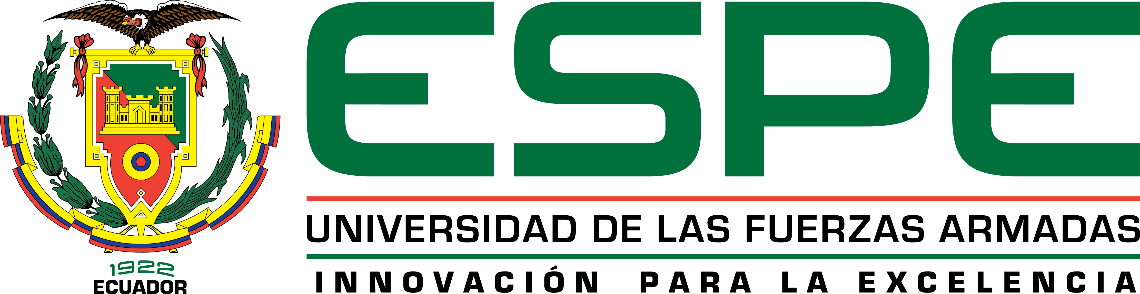 OBTENCIÓN DE DATOS DE CAMPO
Cálculo del TPDA
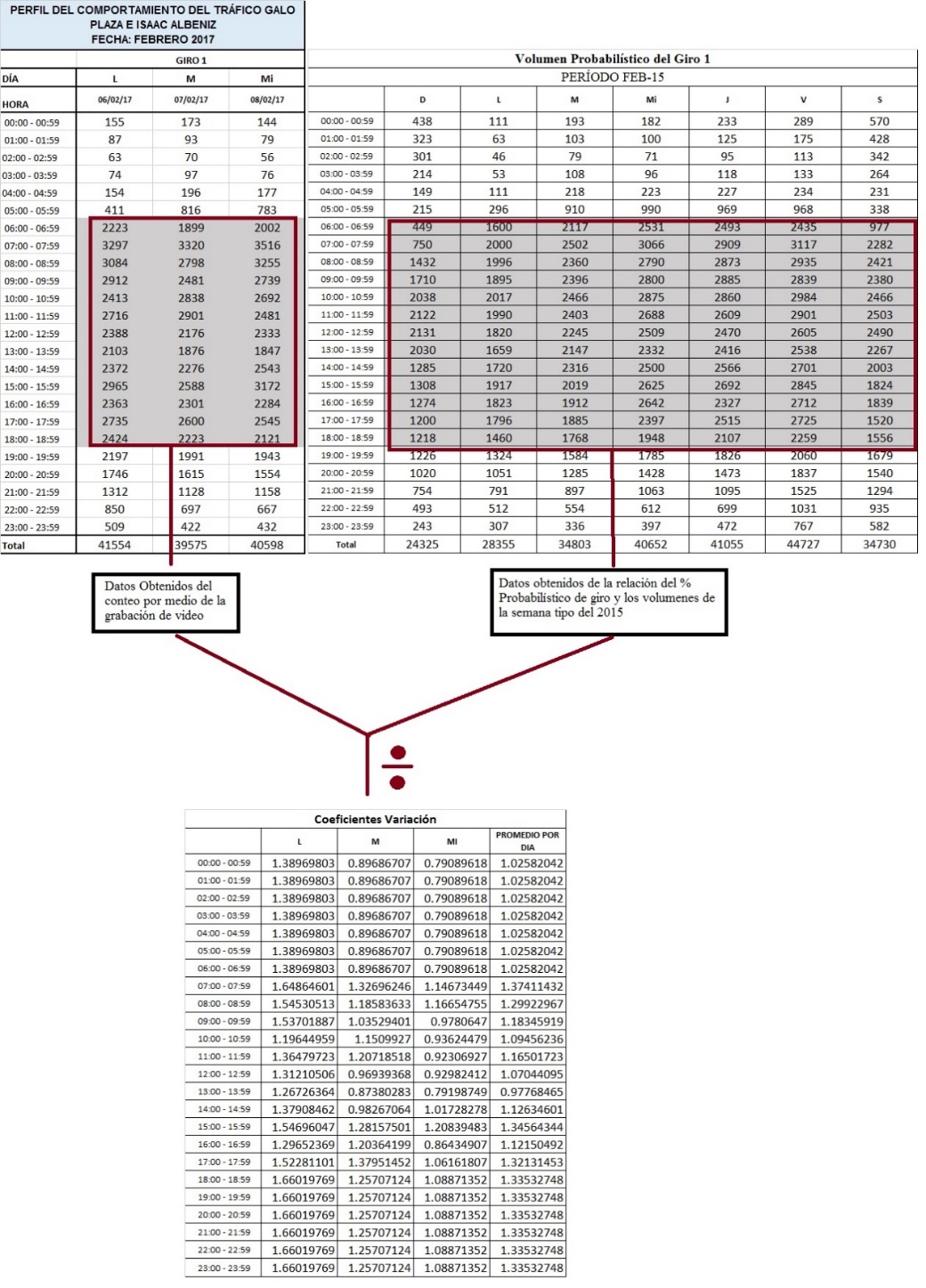 El coeficiente de variación es la relación entre los conteos del 2017 vs 2015
Ejemplo:
Volumen martes febrero 2017= 2901 veh
Volumen martes febrero 2015= 2403 veh
Coef. Variación: 2901/2403= 1.207
[Speaker Notes: RM]
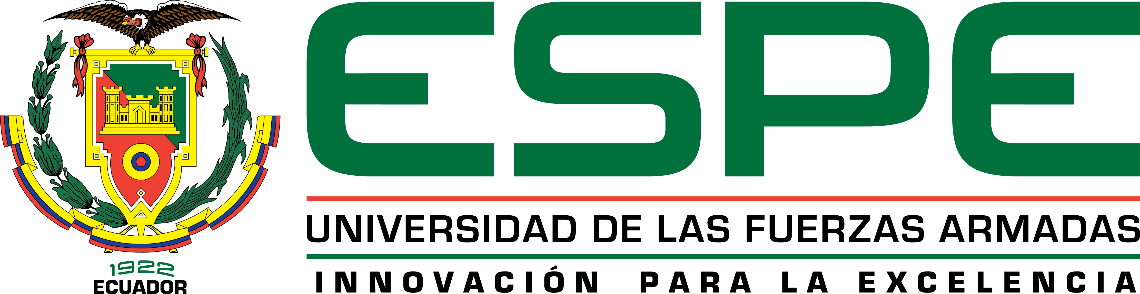 OBTENCIÓN DE DATOS DE CAMPO
Cálculo del TPDA
Ejemplo:
Volumen martes febrero 2017= 2901 veh
Volumen martes febrero 2015= 2403 veh
Coef. Variación: 2901/2403= 1.207
Los coeficientes se expandieron tanto para las horas faltantes en la mañana y en la noche, asumiendo que no hay gran variación entre los volúmenes faltantes.
Se promediaron los coef. de variación de los días de conteo
[Speaker Notes: RM]
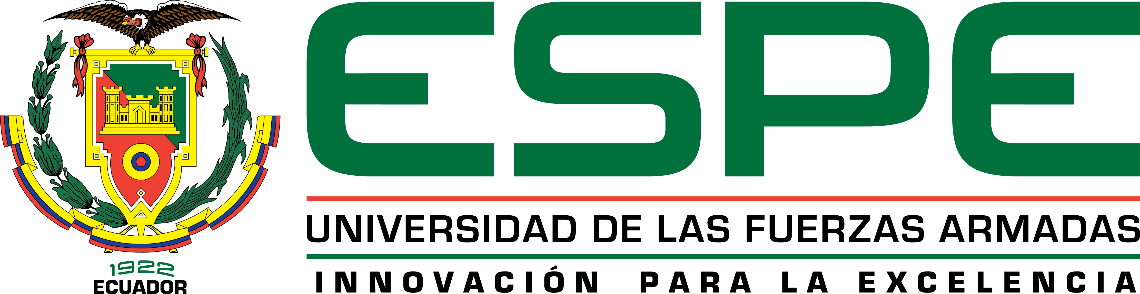 OBTENCIÓN DE DATOS DE CAMPO
Cálculo del TPDA
Estos coeficientes se aplicaron para completar la semana típica de feb-17.
Ejemplo:
Volumen domingo feb-15 06H00= 449 veh x 1.026 (coeficiente de variación promedio)
Volumen domingo feb-17 06H00= 449 x 1.026 = 461 veh
[Speaker Notes: RM]
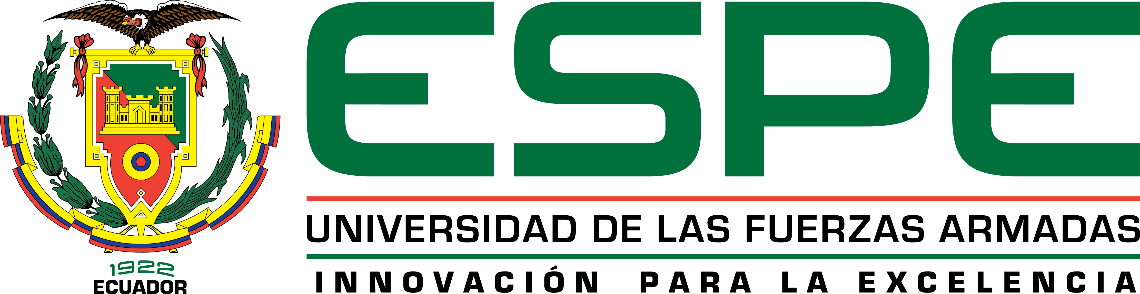 OBTENCIÓN DE DATOS DE CAMPO
Cálculo del TPDA
Ejemplo:
Volumen domingo feb-15 06H00= 449 veh x 1.026 (coeficiente de variación promedio)
Volumen domingo feb-17 06H00= 449 x 1.026 = 461 veh
[Speaker Notes: RM]
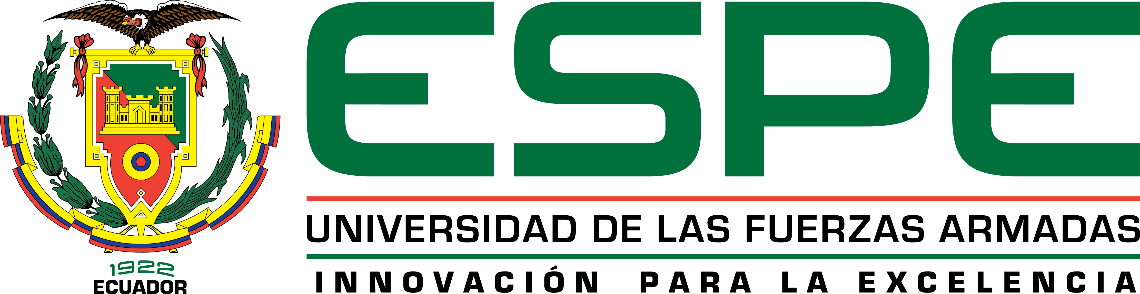 OBTENCIÓN DE DATOS DE CAMPO
Cálculo del TPDA
Con los datos de ambas semanas completas, más el volumen anual del 2015 se procedió a determinar el TPDA.
[Speaker Notes: RM]
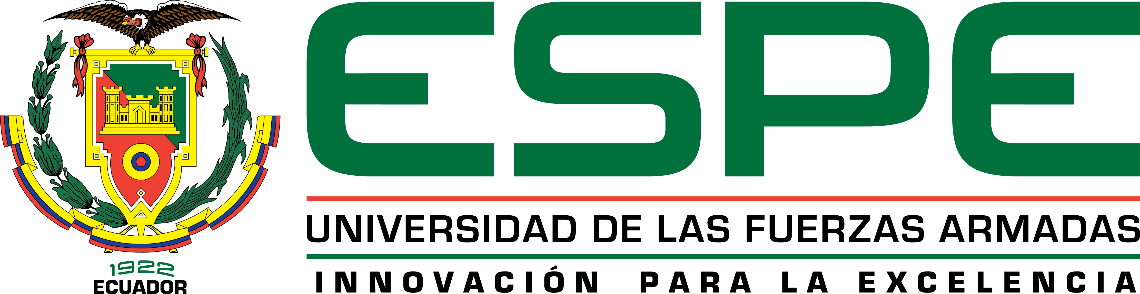 OBTENCIÓN DE DATOS DE CAMPO
Cálculo del TPDA
El mismo procedimiento se aplicó para todos los Giros considerados, resumiéndolo con los siguientes valores.
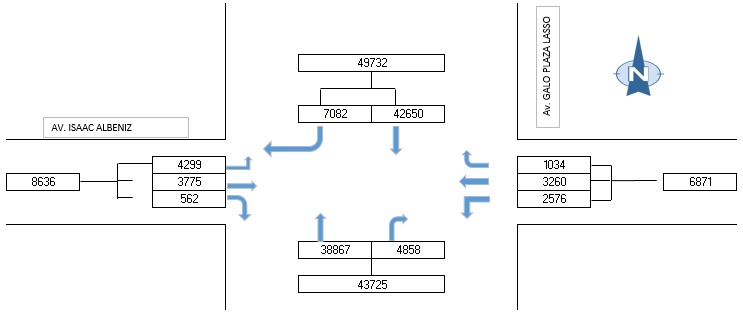 [Speaker Notes: RM]
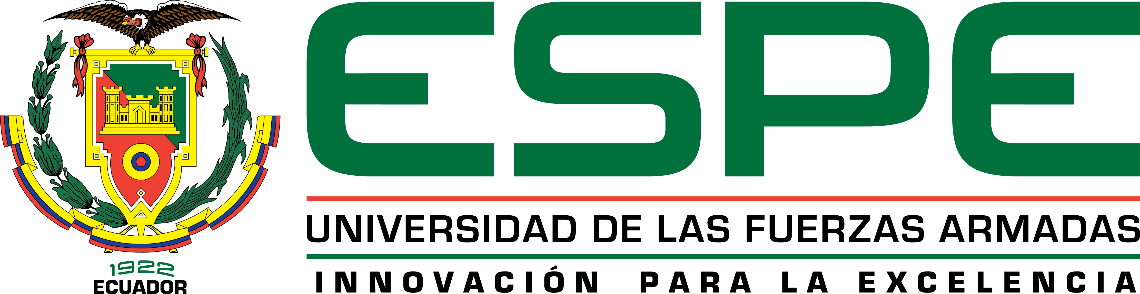 OBTENCIÓN DE DATOS DE CAMPO
Variación diaria del tráfico
El día con mayor demanda de tráfico es el viernes, para todos los sentidos.
[Speaker Notes: RM]
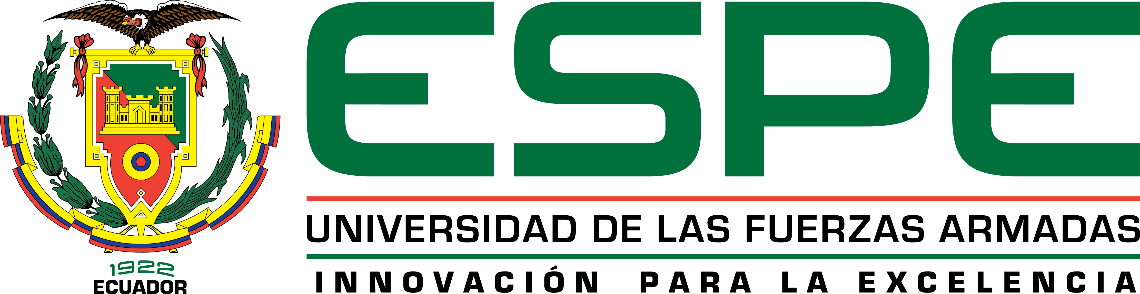 OBTENCIÓN DE DATOS DE CAMPO
Composición vehicular
Se evidencia que la mayoría de usuarios son vehículos livianos, con estos valores se presenta la importancia que se tiene que dar a cada uno para las consideraciones de tráfico.
[Speaker Notes: RM]
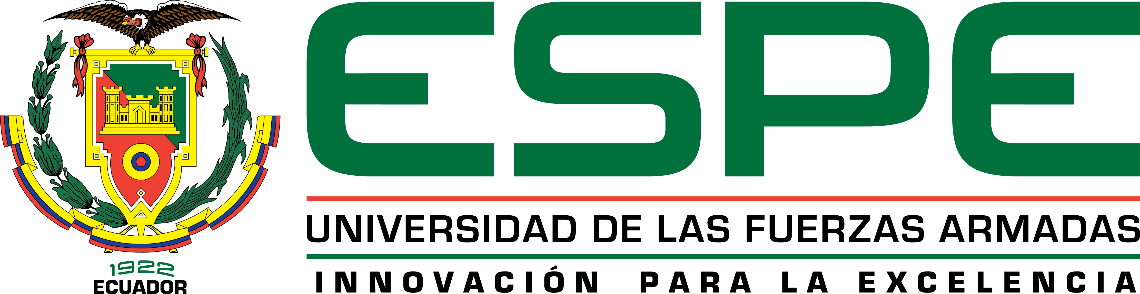 OBTENCIÓN DE DATOS DE CAMPO
Volumen de la hora de diseño
El análisis de capacidad de una vía se basa en la idea de que por razones económicas una infraestructura de transporte nunca será diseñada para acomodar al volumen de tráfico más alto posible.
Es la 30va hora de más alto volumen de tráfico en el año.
El HCM propone una forma de cálculo:

DVH=TPDA * K * D
[Speaker Notes: RM]
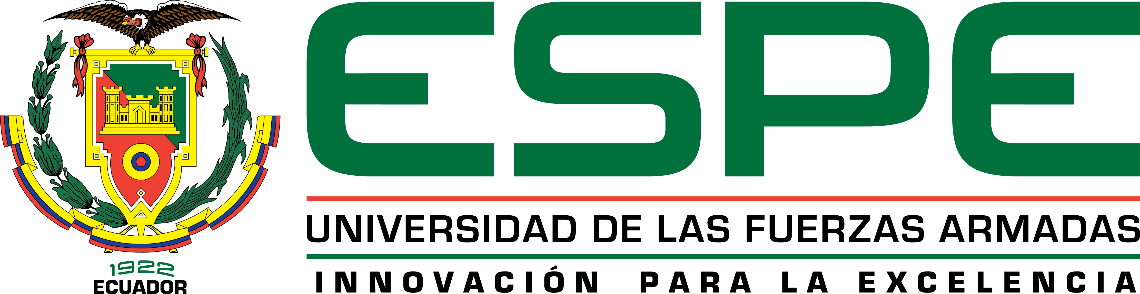 OBTENCIÓN DE DATOS DE CAMPO
Volumen de la hora de diseño
Se caracterizó por livianos, buses y camiones
[Speaker Notes: RM]
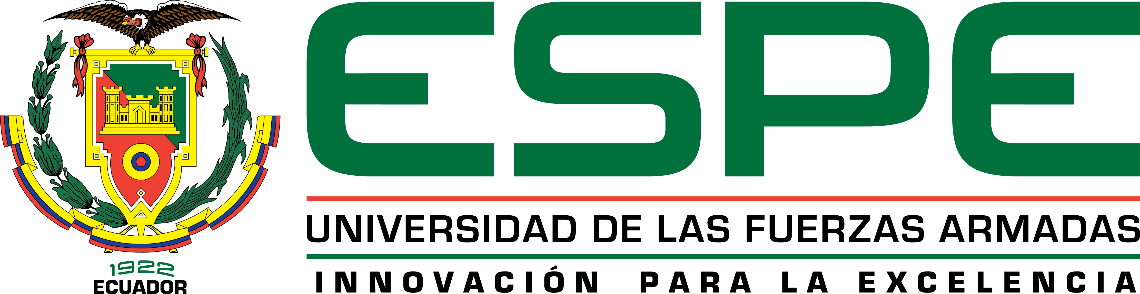 OBTENCIÓN DE DATOS DE CAMPO
Volumen de la hora de diseño
Se caracterizó por livianos, buses y camiones
10302
[Speaker Notes: RM]
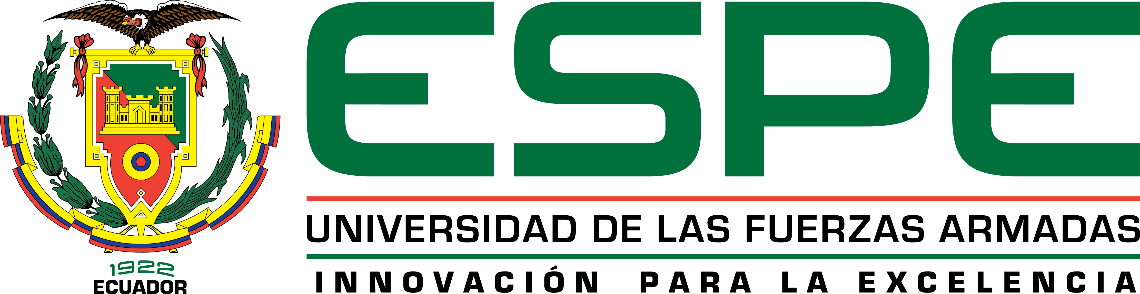 CARACTERIZACIÓN DE TRÁFICO
Tráfico futuro y generado
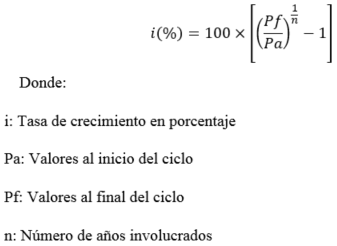 [Speaker Notes: RM]
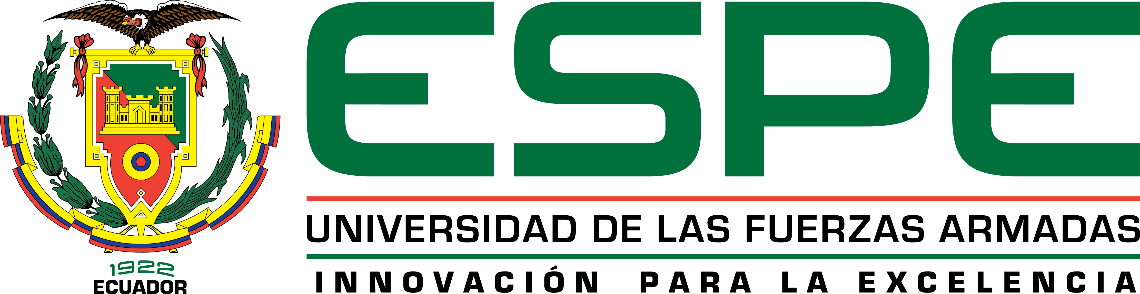 OBTENCIÓN DE DATOS DE CAMPO
Tráfico futuro y generado
Los índices de crecimiento se los aplicarán para el volumen de la hora de diseño.
La proyección del T.F tendrá que ser al momento en el cual las obras de construcción estén terminadas y entregadas, esto es en el año 2020. 
Tráfico natural.
Se debe analizar el tráfico generado por los proyectos que involucran a la zona.
Proyecto Albéniz Plaza
Proyecto Centro Metropolitano de Convenciones de la Ciudad de Quito
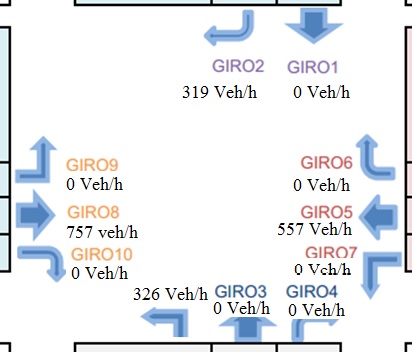 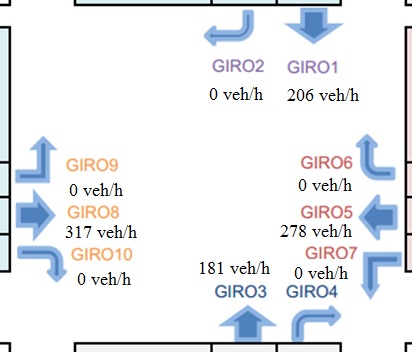 [Speaker Notes: RM]
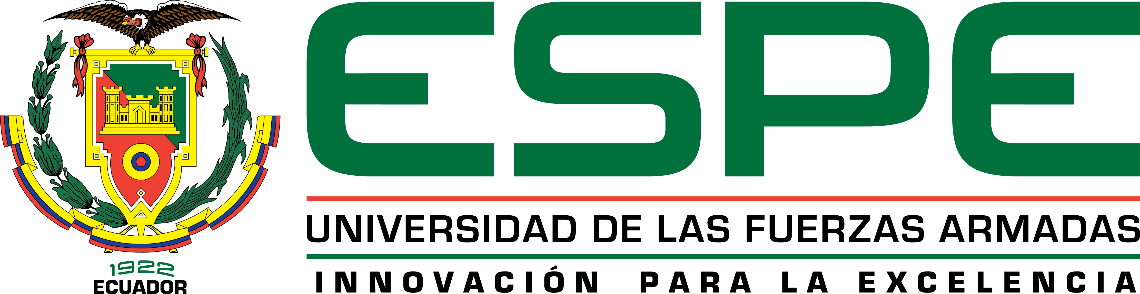 OBTENCIÓN DE DATOS DE CAMPO
Tráfico futuro y generado
Se presentan los valores de las proyecciones para el TPDA futuro para el año 2020, considerando el crecimiento de tráfico natural, más el crecimiento por tráfico generado.
14056
[Speaker Notes: RM]
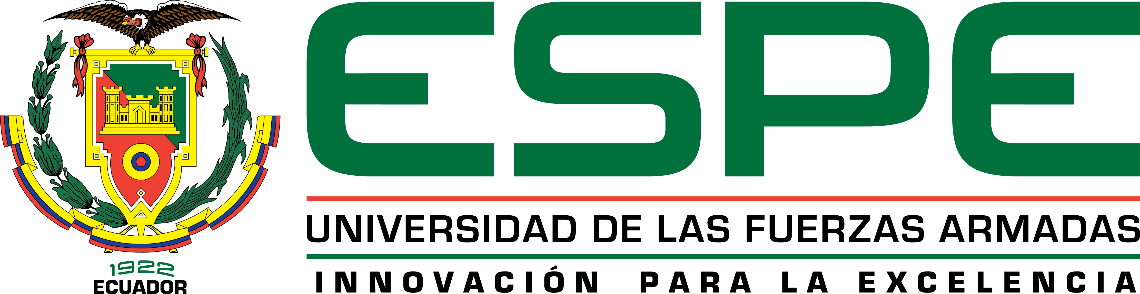 OBTENCIÓN DE DATOS DE CAMPO
Modelación de la intersección
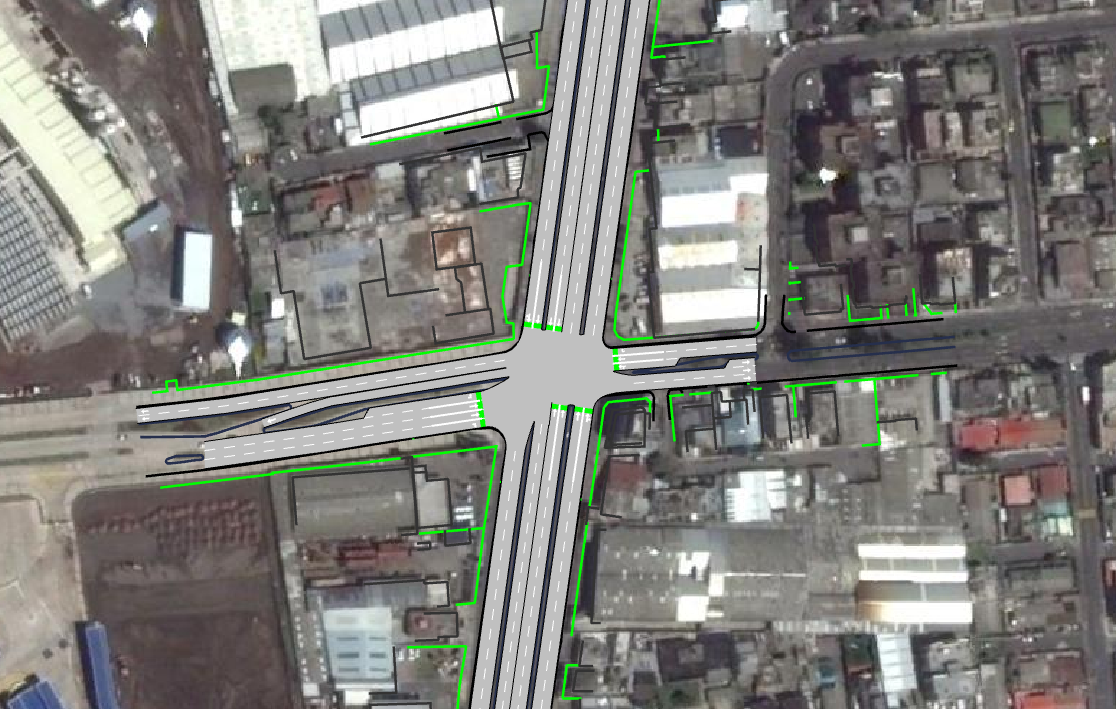 Resultados de la modelación
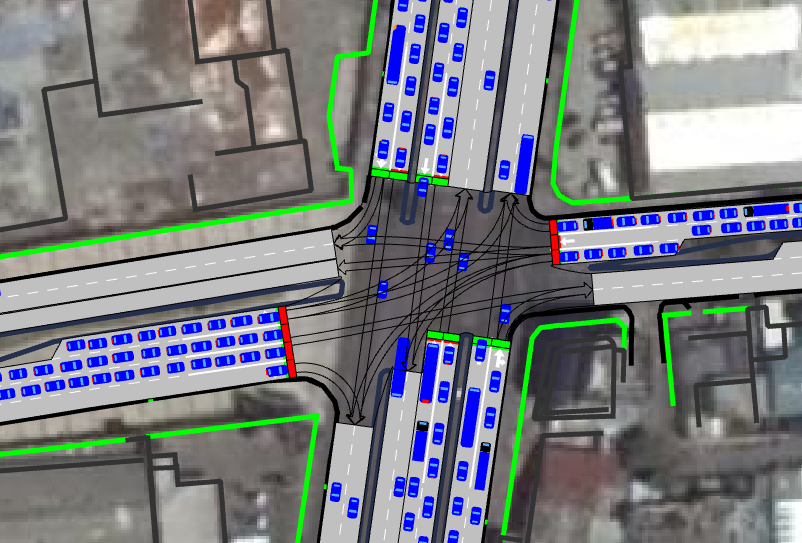 [Speaker Notes: RM]
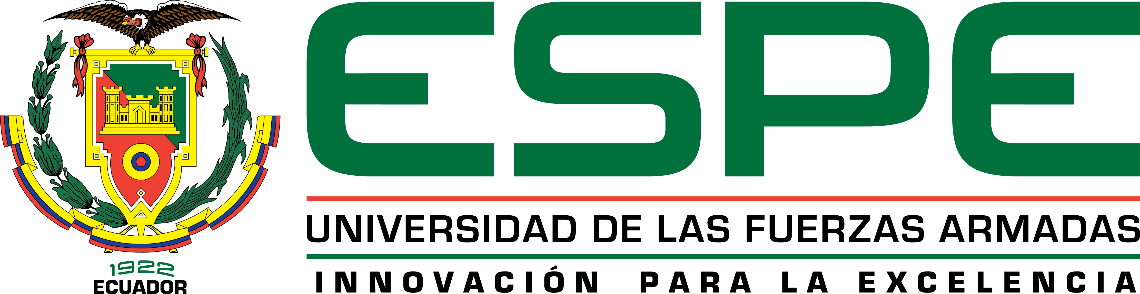 OBTENCIÓN DE DATOS DE CAMPO
Tráfico
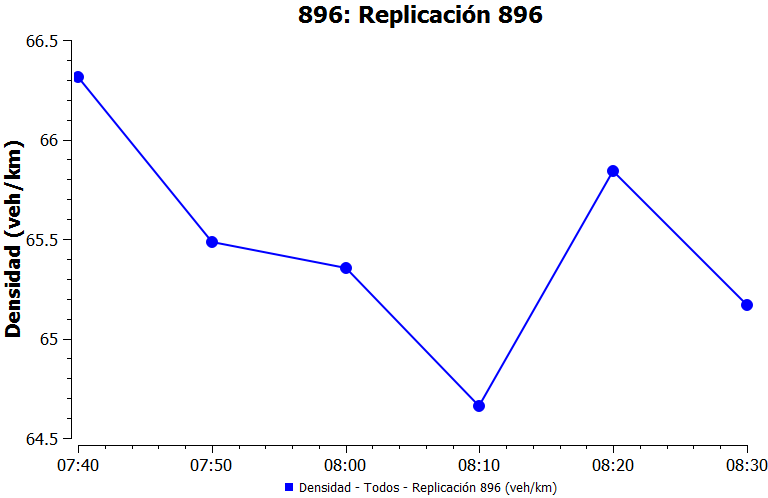 Para el análisis del tráfico de la intersección se evaluará la densidad, el flujo y el volumen, en base a los datos obtenidos.

La densidad está alrededor de 65.47 vehículos por kilómetro y se entiende que es el número de vehículos que hay por kilómetro en la vía.

El flujo permite a 5616 vehículos por hora, lo que significa que en promedio cada carril está liberando a 402 vehículos por hora, que es un valor muy bajo para la alta demanda que tiene el punto de análisis.

La capacidad por carril, en este tipo de corredores redondean los 1000 PCUs (unidad de autos de pasajeros)/h, con velocidades de circulación de 50 km/h.

Por último, el volumen asignado a la intersección está dado por el volumen de la hora de diseño, en condiciones de hora pico.
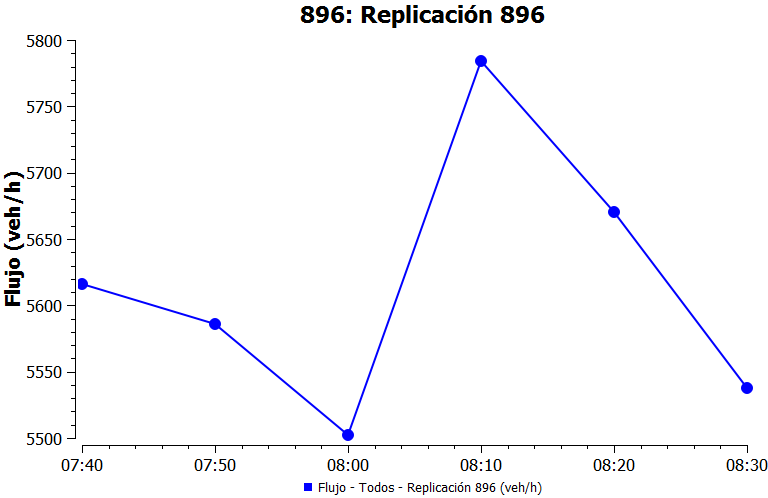 [Speaker Notes: RM]
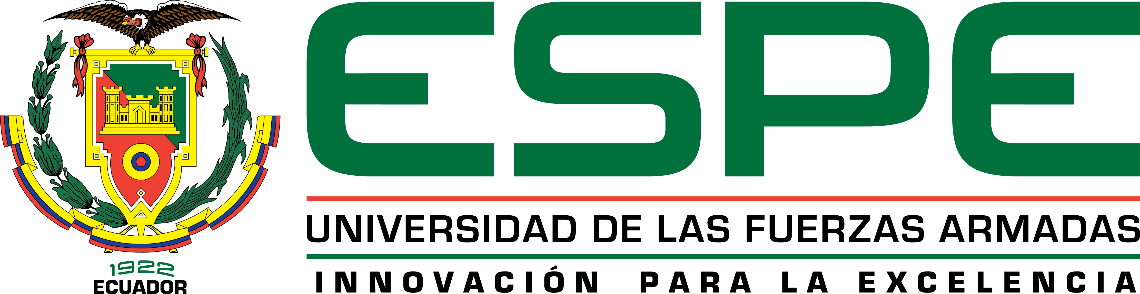 OBTENCIÓN DE DATOS DE CAMPO
Congestión
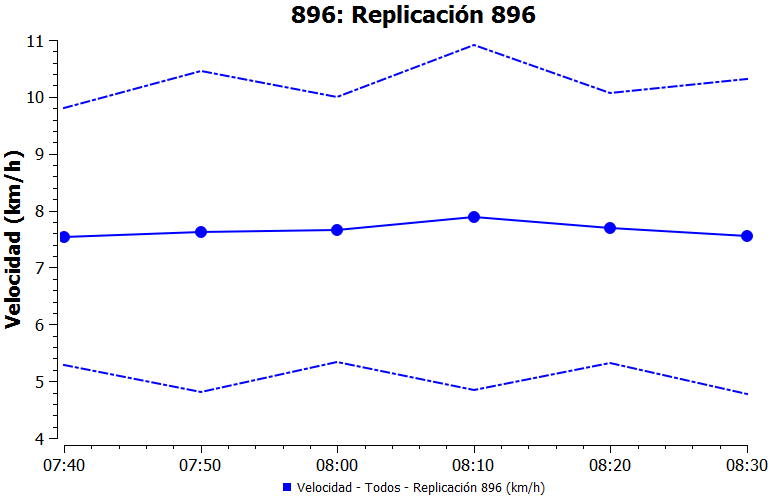 Los tiempos de espera que tiene la condición actual de la intersección incrementan desde que empieza la hora pico hasta que termina, creando insatisfacción con el usuario.
Si bien la velocidad de circulación es de 50km/h, lo cierto es que en promedio, dentro de la intersección, los vehículos se desplazan a 7.66km/h, lo cual demuestra lo saturado que está el flujo, provocando congestión.
Por la mala distribución del tráfico por causa de los factores antes descritos, se generan colas que en la intersección son en promedio estadístico de 327 vehículos, actuando de la siguiente forma a lo largo del tiempo:
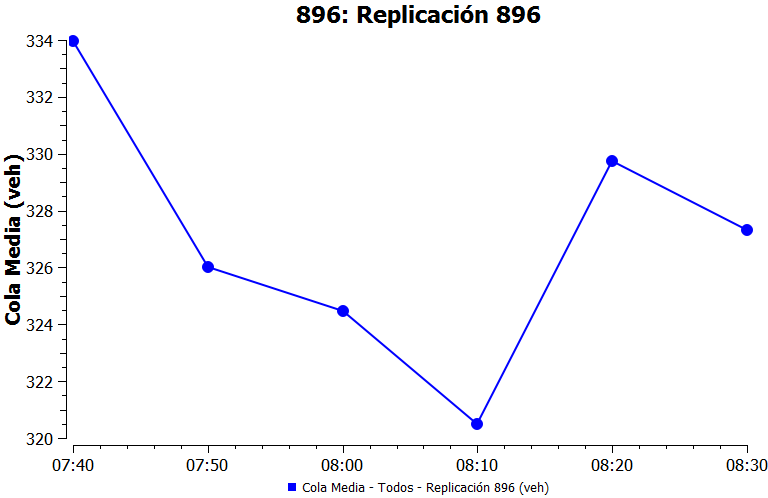 [Speaker Notes: RM]
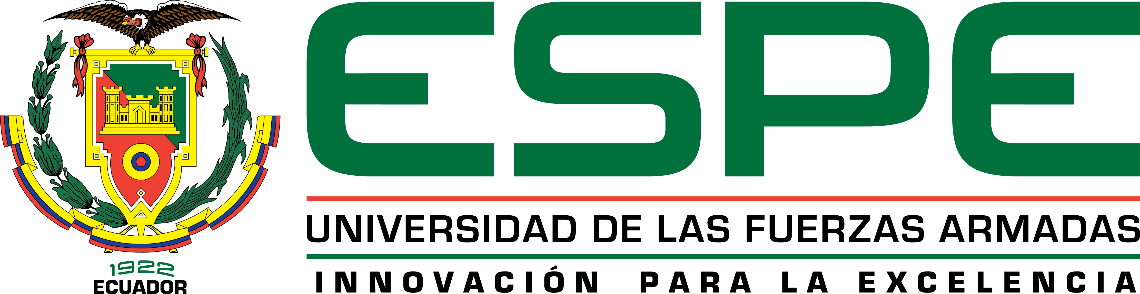 OBTENCIÓN DE DATOS DE CAMPO
Seguridad Vial
Se evidencia la falta de señalización en el sector, contando con señalética horizontal desgastada y la vertical casi nula.

Los anchos de carril bordean a los 3.40m, lo cual está dentro de los parámetros.

Los ciclos para las fases semafóricas van cambiando, esto depende a la densidad de tráfico dada por la hora de circulación.

No existen áreas peatonales, ni condicionamientos de movilidad para el usuario.

En cuando a las condiciones de drenaje, históricamente, no tiene problema, solventando efectivamente las precipitaciones dadas.
[Speaker Notes: RM]
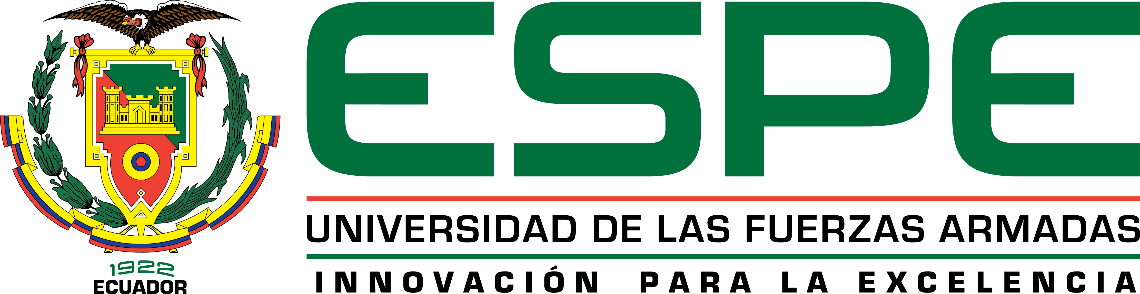 OBTENCIÓN DE DATOS DE CAMPO
Modelos propuestos para la solución
Alternativa 1
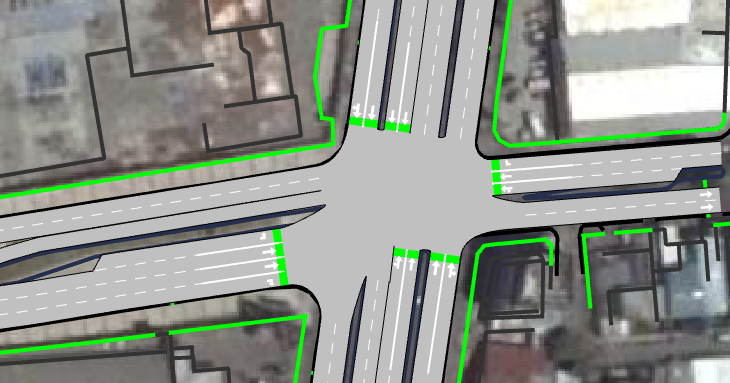 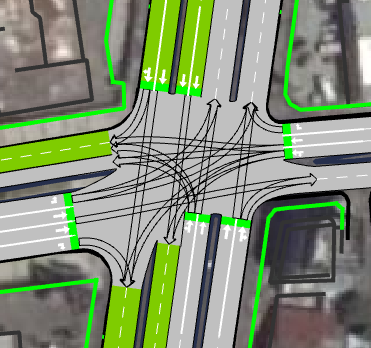 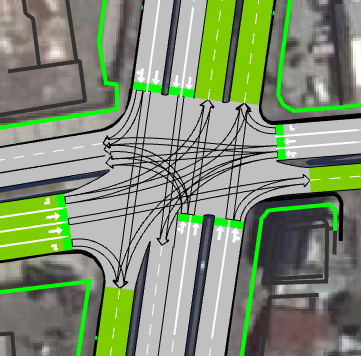 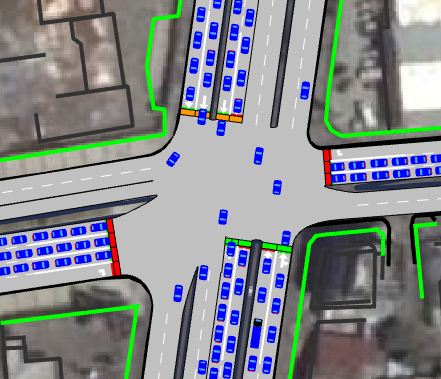 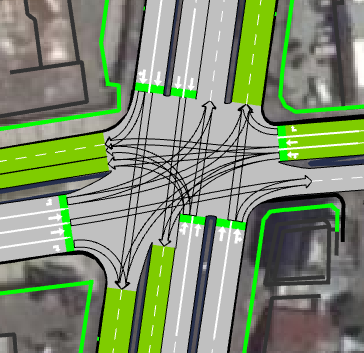 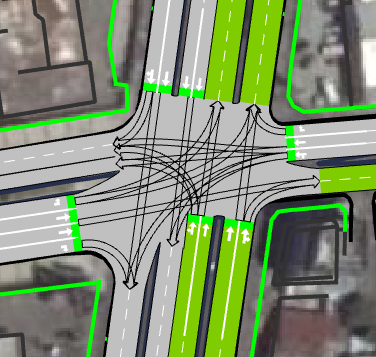 [Speaker Notes: RM]
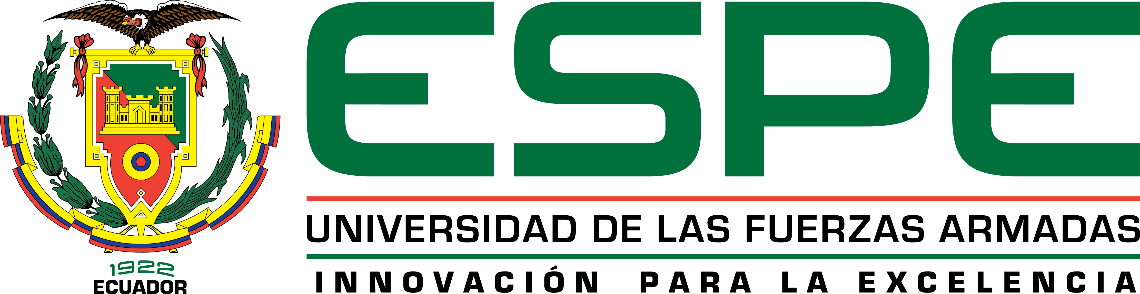 OBTENCIÓN DE DATOS DE CAMPO
Modelos propuestos para la solución
Alternativa 1
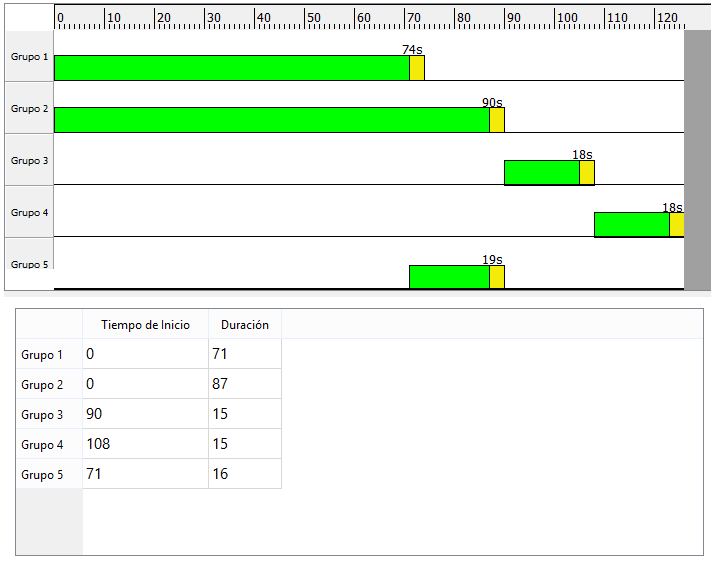 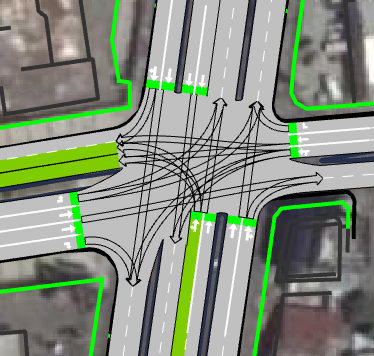 [Speaker Notes: RM]
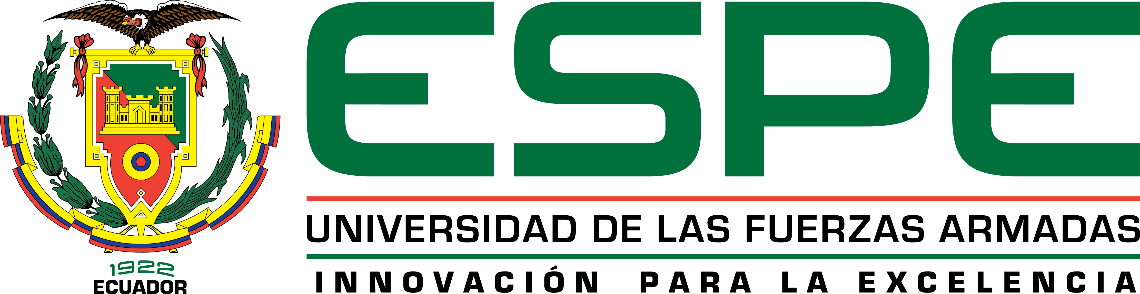 OBTENCIÓN DE DATOS DE CAMPO
Modelos propuestos para la solución
Alternativa 2
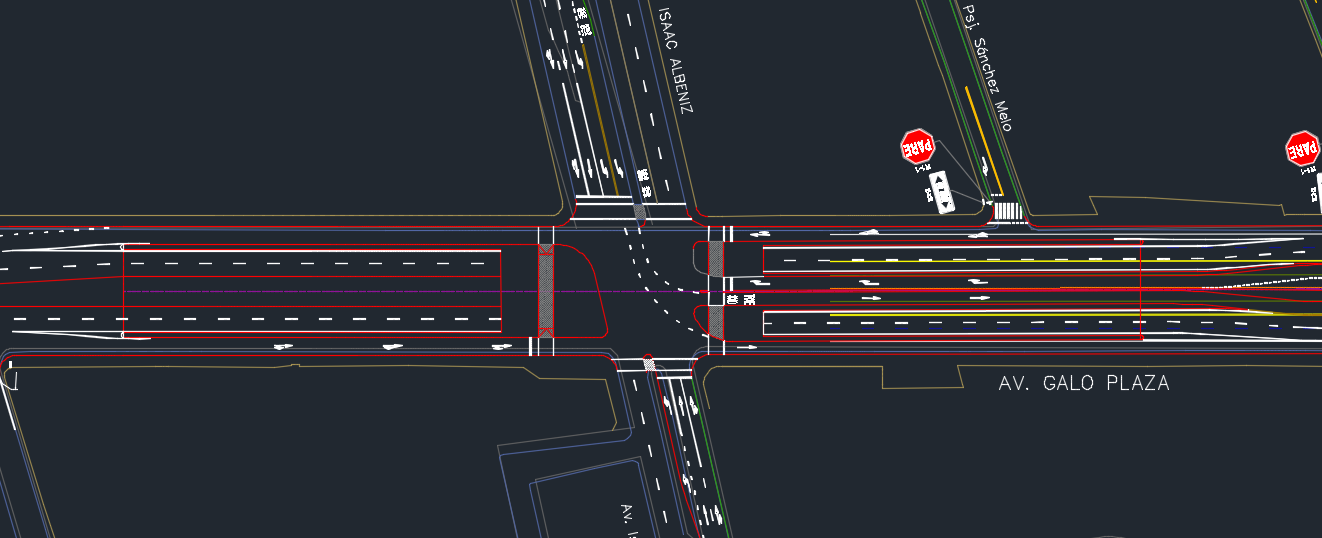 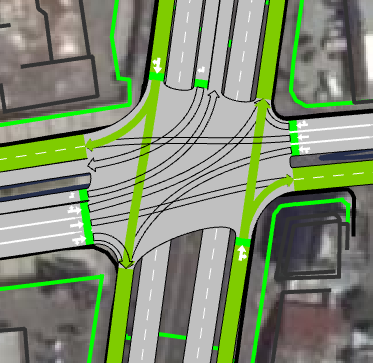 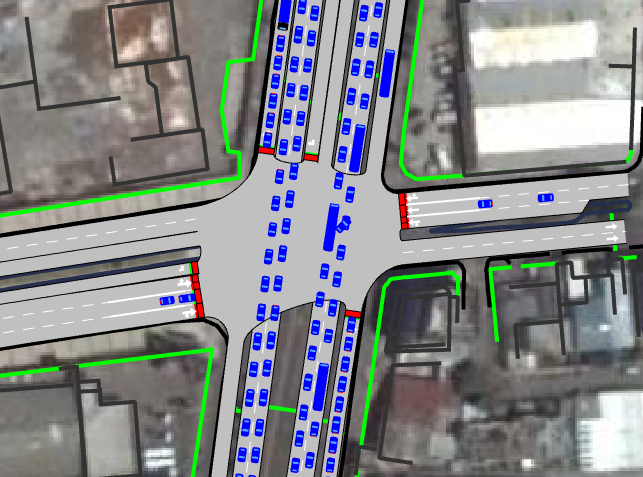 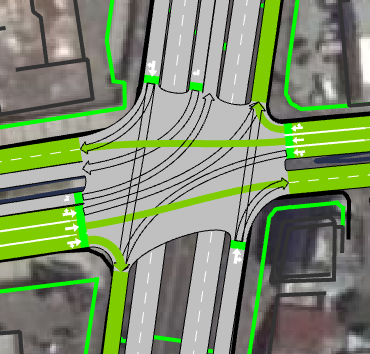 [Speaker Notes: RM]
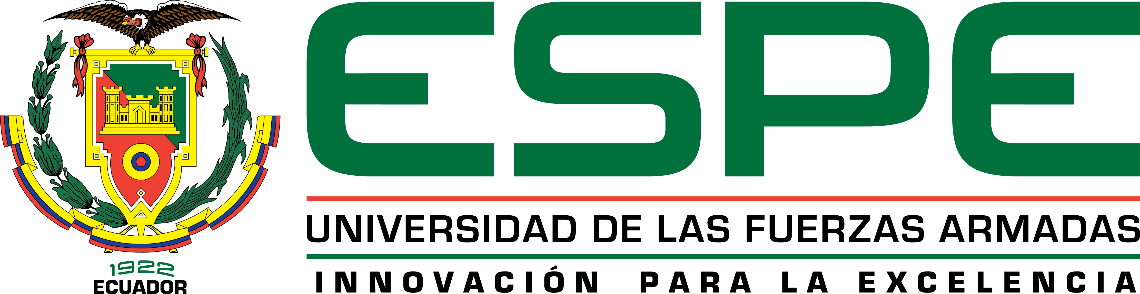 OBTENCIÓN DE DATOS DE CAMPO
Modelos propuestos para la solución
Alternativa 2
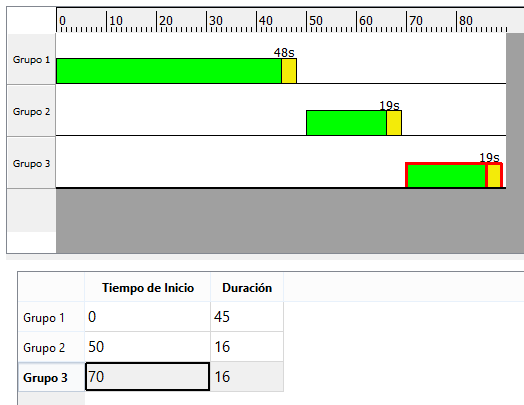 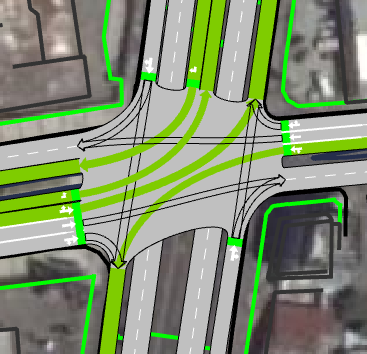 [Speaker Notes: RM]
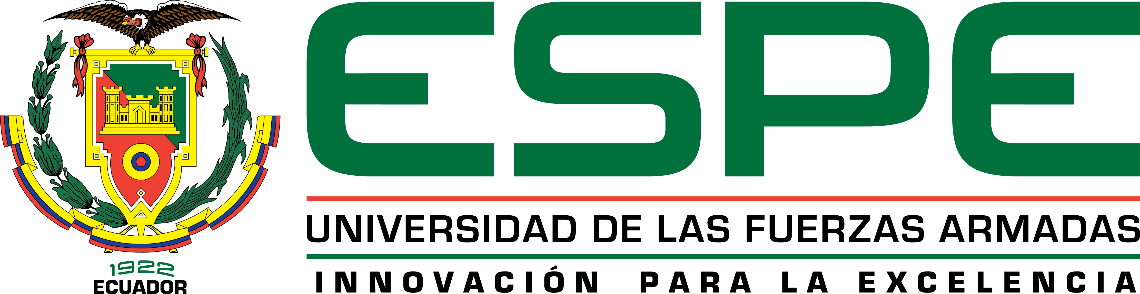 OBTENCIÓN DE DATOS DE CAMPO
Modelos propuestos para la solución
Alternativa 3
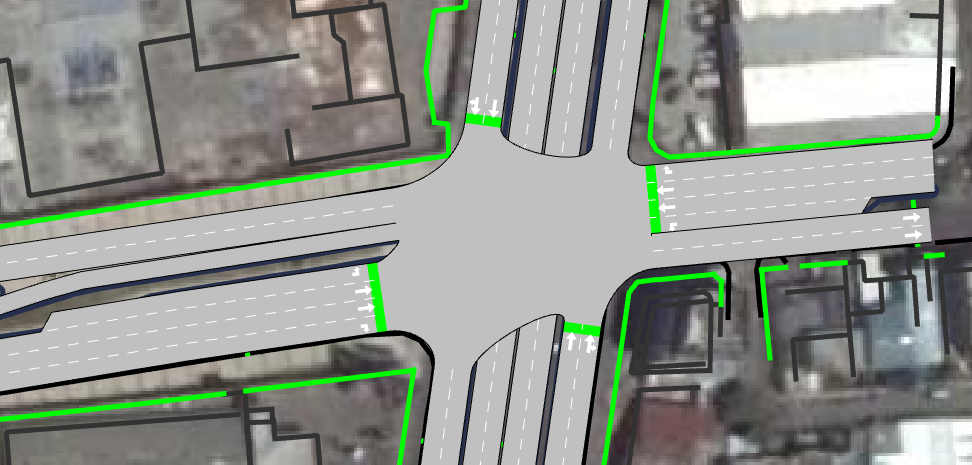 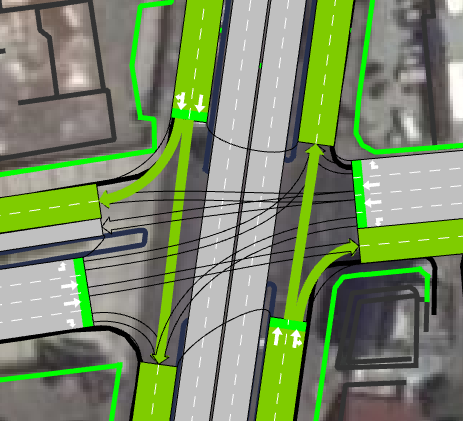 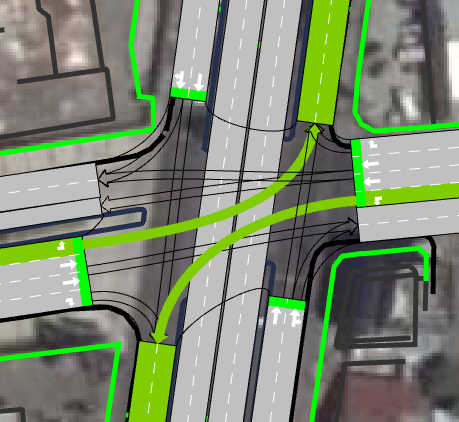 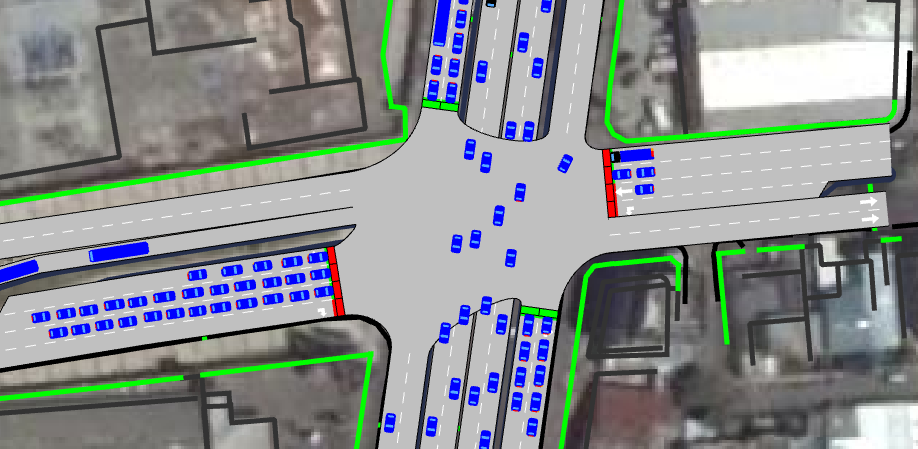 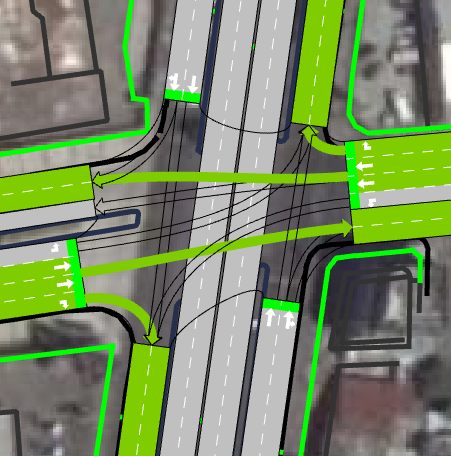 [Speaker Notes: RM]
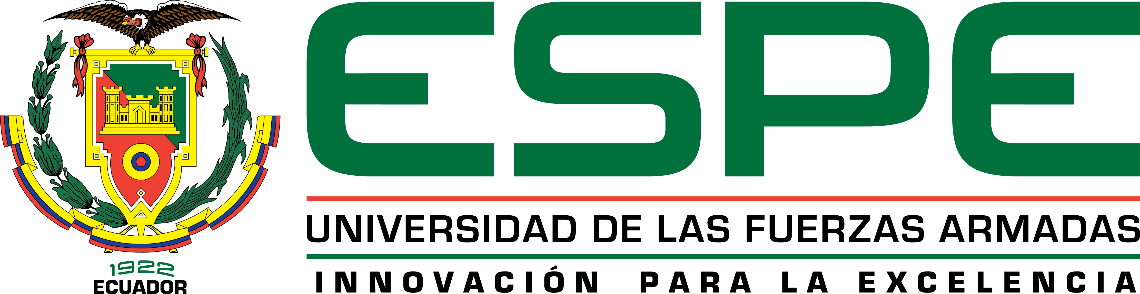 OBTENCIÓN DE DATOS DE CAMPO
Modelos propuestos para la solución
Alternativa 3
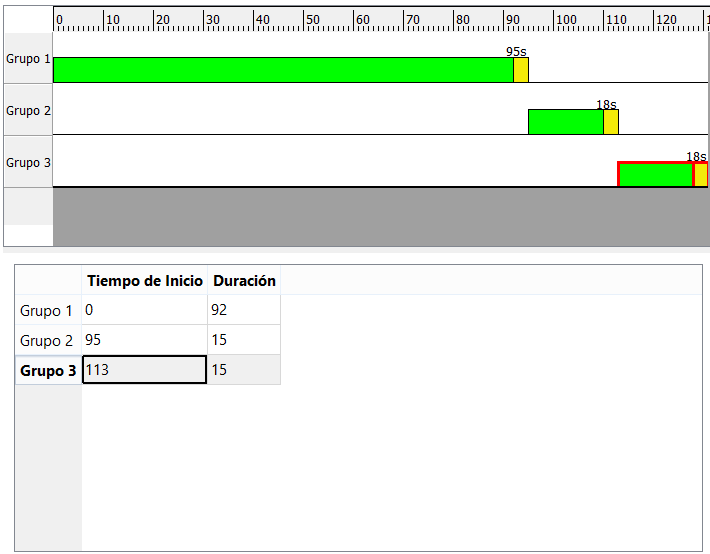 [Speaker Notes: RM]
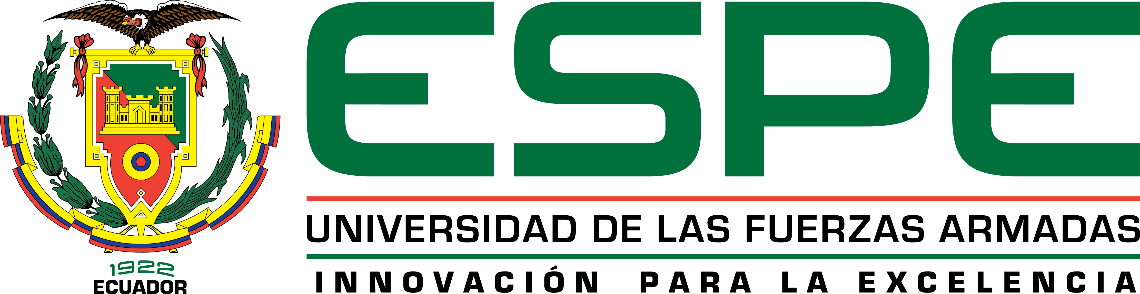 OBTENCIÓN DE DATOS DE CAMPO
Resultados
Alternativa 3
[Speaker Notes: RM]
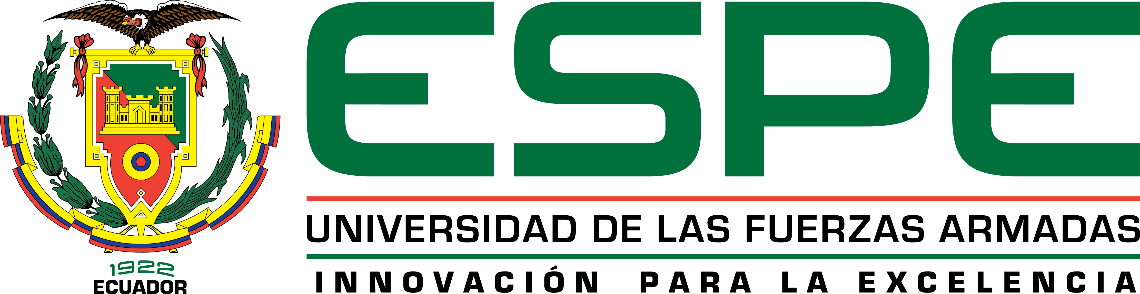 OBTENCIÓN DE DATOS DE CAMPO
Resultados
Alternativa 2
Alternativa 3
Alternativa 1
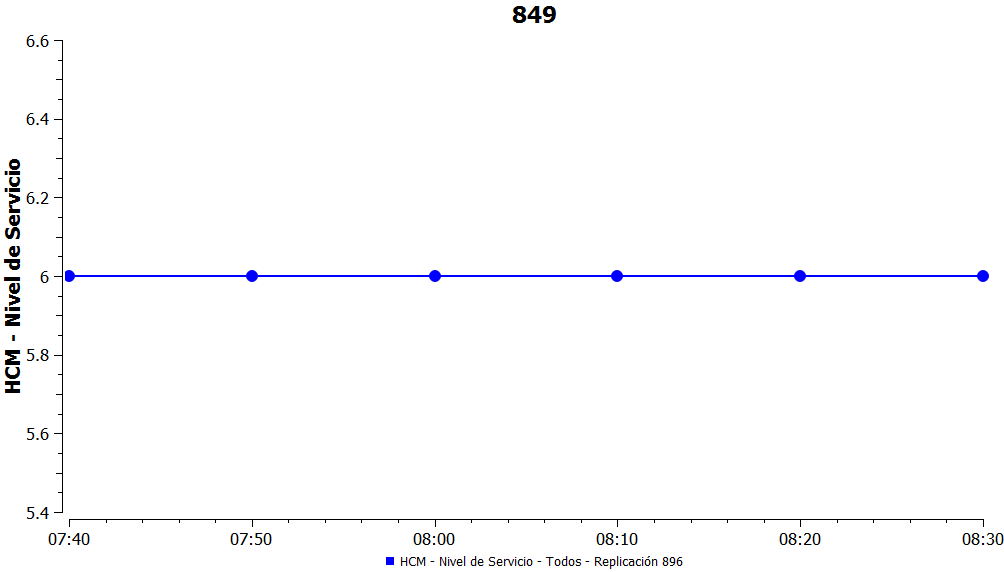 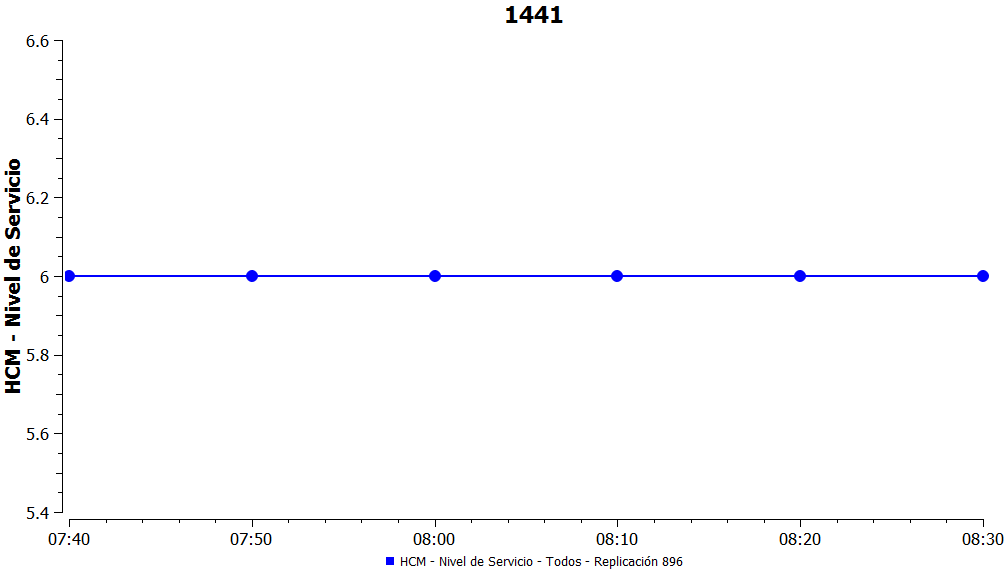 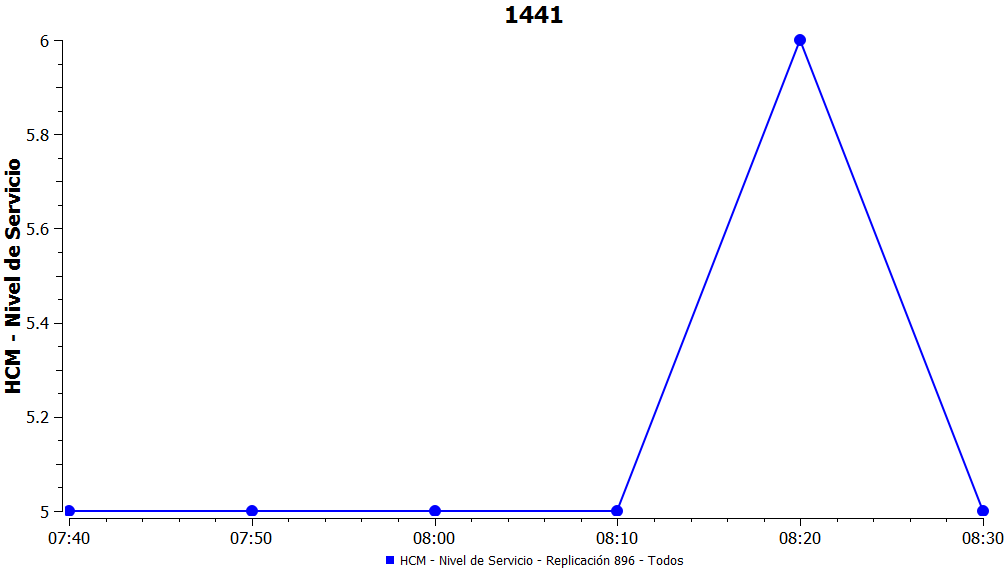 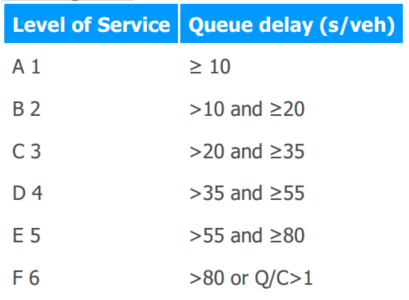 [Speaker Notes: RM]
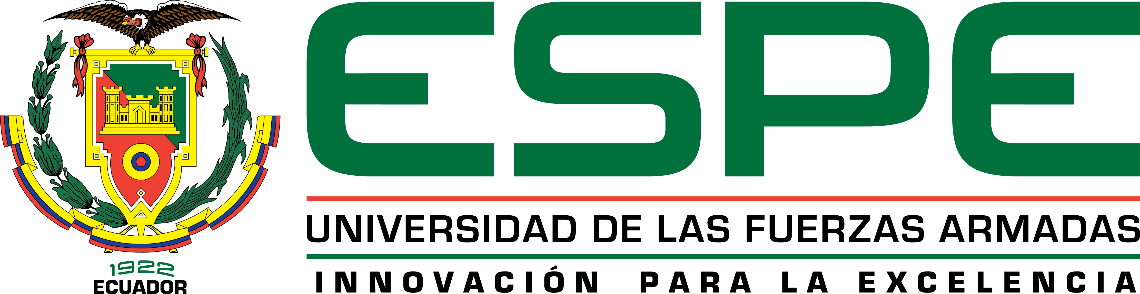 OBTENCIÓN DE DATOS DE CAMPO
Diseño geométrico
Anchos de vía
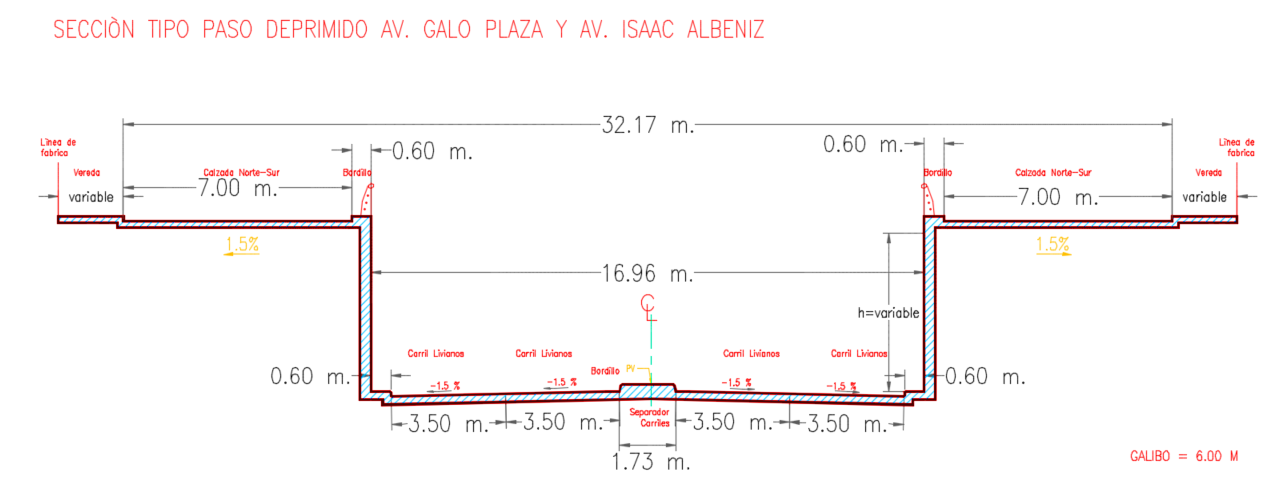 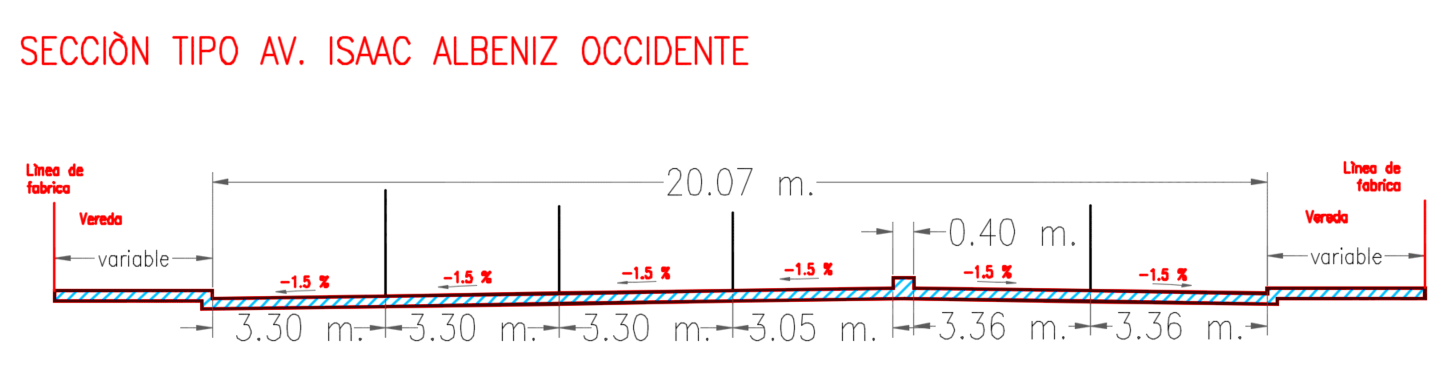 [Speaker Notes: RM]
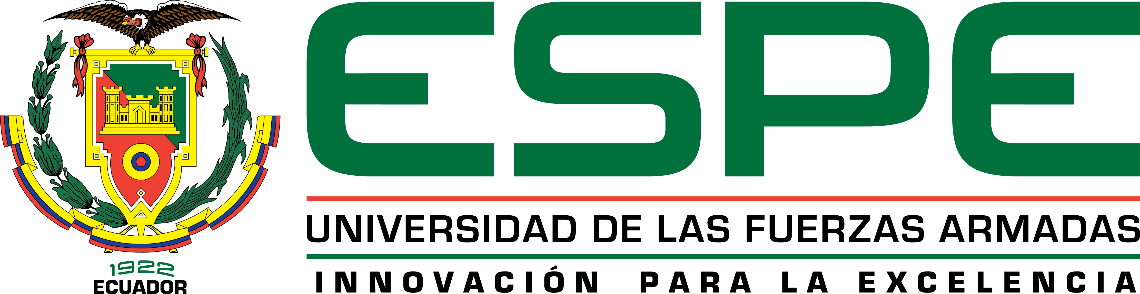 OBTENCIÓN DE DATOS DE CAMPO
Diseño geométrico
Anchos de vía
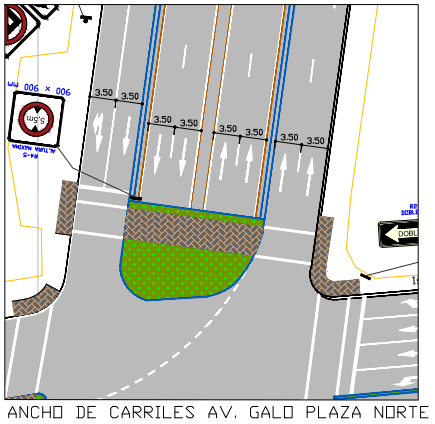 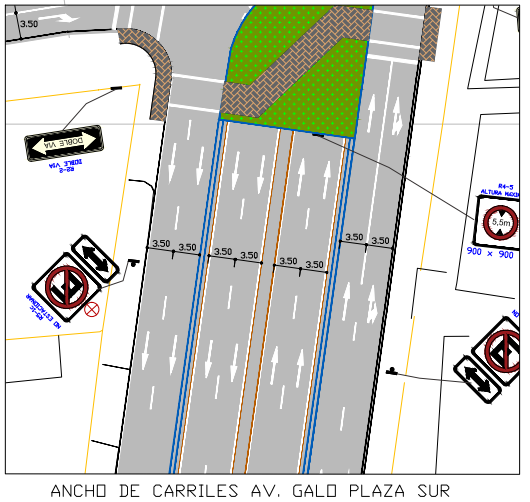 [Speaker Notes: RM]
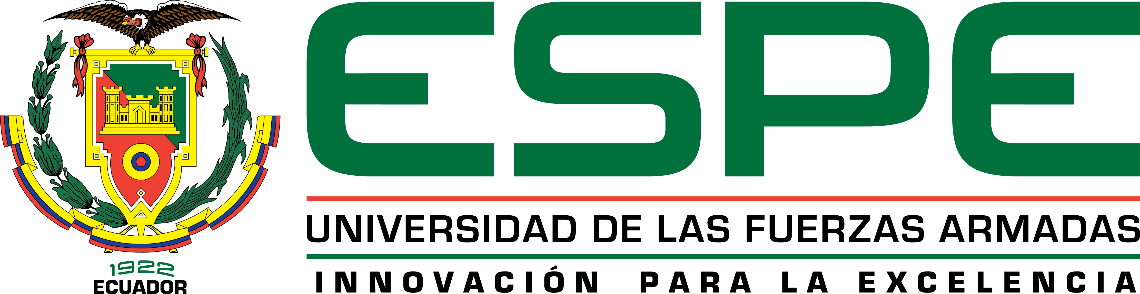 OBTENCIÓN DE DATOS DE CAMPO
Diseño geométrico
Anchos de vía
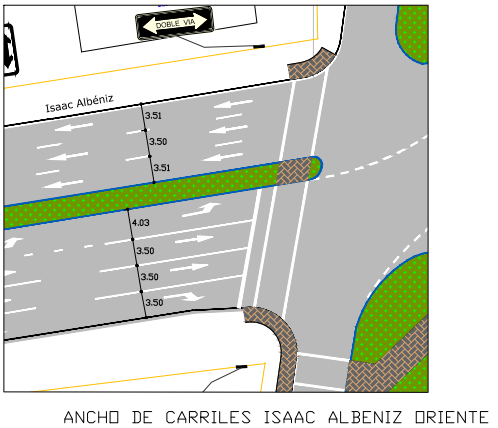 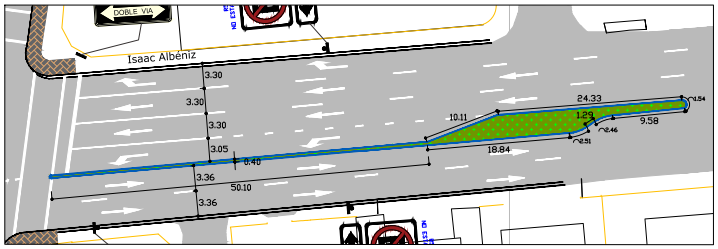 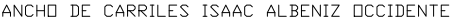 [Speaker Notes: RM]
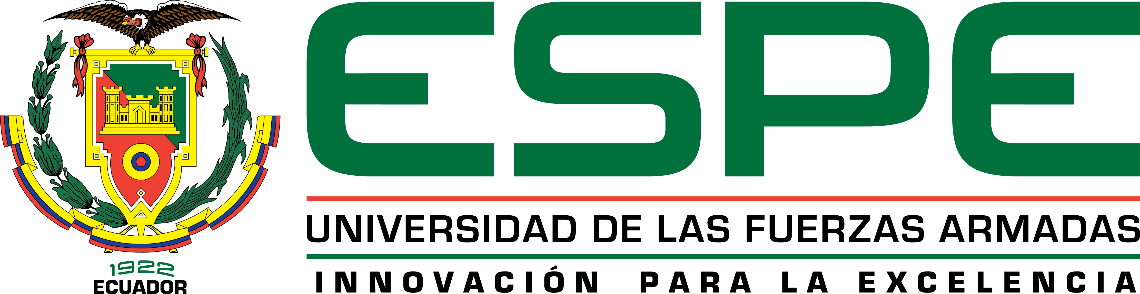 OBTENCIÓN DE DATOS DE CAMPO
Diseño geométrico
Diseño vial
El elemento básico por donde se empieza a realizar el diseño de una vía es su eje, el cual se proyectará en horizontal y verticalmente.

Este eje deberá cumplir con normativa para su diseño horizontal y vertical, las que tienen como fin, proveer un diseño seguro, económico, confortable, adaptándose a las condiciones topográficas, para brindar un buen servicio a los usuarios, siempre y cuando se cumplan con lo estipulado en las mismas.
[Speaker Notes: RM]
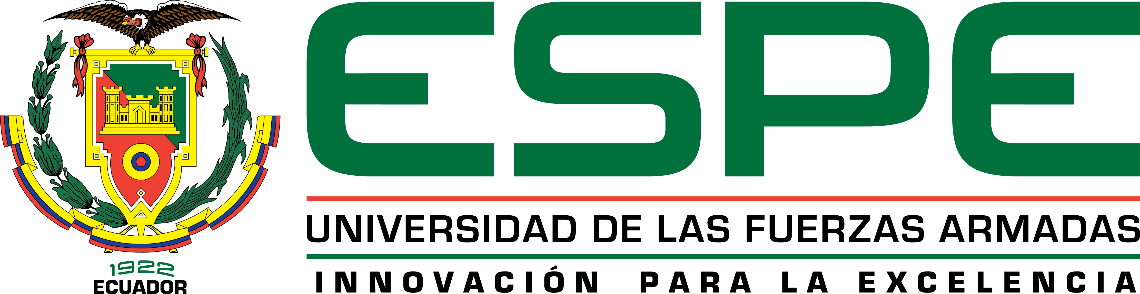 OBTENCIÓN DE DATOS DE CAMPO
Diseño geométrico
Velocidad de circulación
Acorde con la normativa que rige dentro de la ciudad de Quito, (Ordenanza N° 3746, 2008), la velocidad será de 50 km/h.
[Speaker Notes: RM]
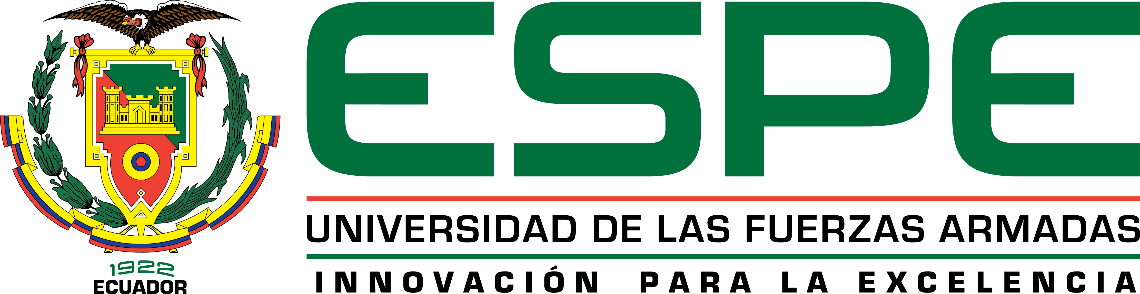 OBTENCIÓN DE DATOS DE CAMPO
Diseño geométrico
Diseño Vertical
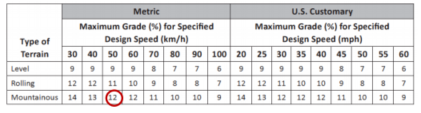 El AASHTO (Asociación Americana de Oficiales de Carreteras Estatales y Transportes), indica que para una velocidad de 50 km/h y terreno montañoso la pendiente longitudinal máxima deberá ser del 12%, se califica montañoso al diseño no por su topografía, si no por las condiciones de diseño por tener un paso deprimido.
[Speaker Notes: RM]
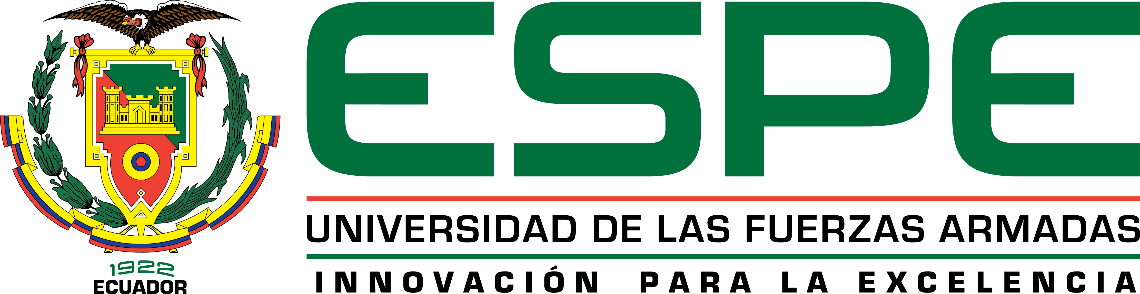 OBTENCIÓN DE DATOS DE CAMPO
Diseño geométrico
Curvas convexas
La distancia de visibilidad de parada dada por el AASHTO para una velocidad de 50 km/h, es de 65 m.
La altura h1, se tomará de las Normas de Diseño Geométrico de Carreteras, que dice, para las condiciones de los vehículos en el país, la altura recomendada es de 1.15 m.
Para la altura h2, se asume un valor de 1.35 m, el cual es la altura de un vehículo liviano, con el fin de optimizar volúmenes de excavación.
Es importante mencionar, que según lo estipulado en las Normas de Diseño Geométrico de Carreteras, para la velocidad de 50 km/h, el valor de K recomendado es de 7.
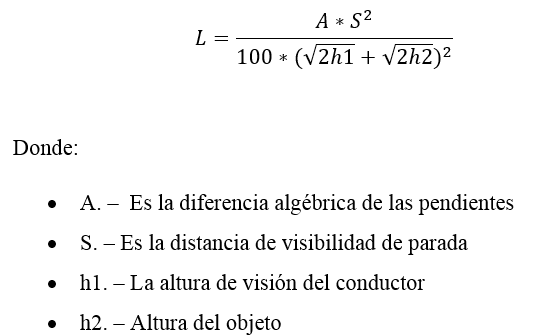 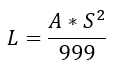 [Speaker Notes: RM]
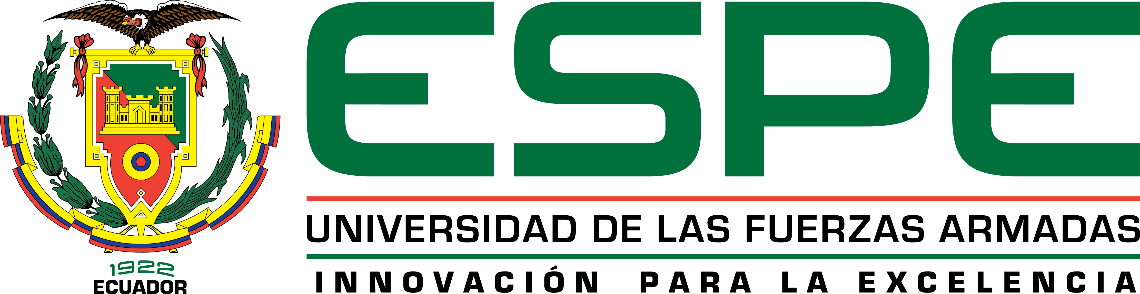 OBTENCIÓN DE DATOS DE CAMPO
Diseño geométrico
Curvas cóncavas
Para tomar precaución y siempre velar por la calidad de servicio que la intersección otorgará al usuario, se debe considerar las longitudes mínimas permitidas, las cuales dependen de la velocidad de diseño.

Según las Normas de Diseño Geométrico de Carreteras, el valor K recomendado para curvas cóncavas es de 10.
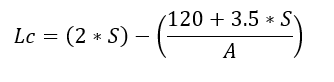 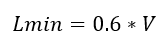 [Speaker Notes: RM]
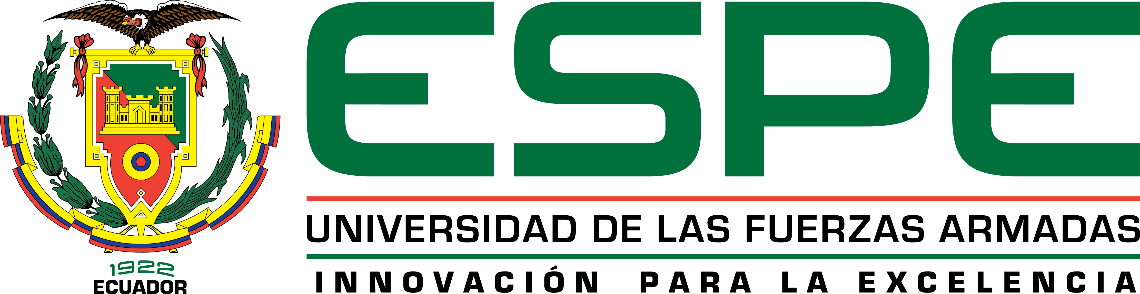 OBTENCIÓN DE DATOS DE CAMPO
Diseño geométrico
Diseño vertical
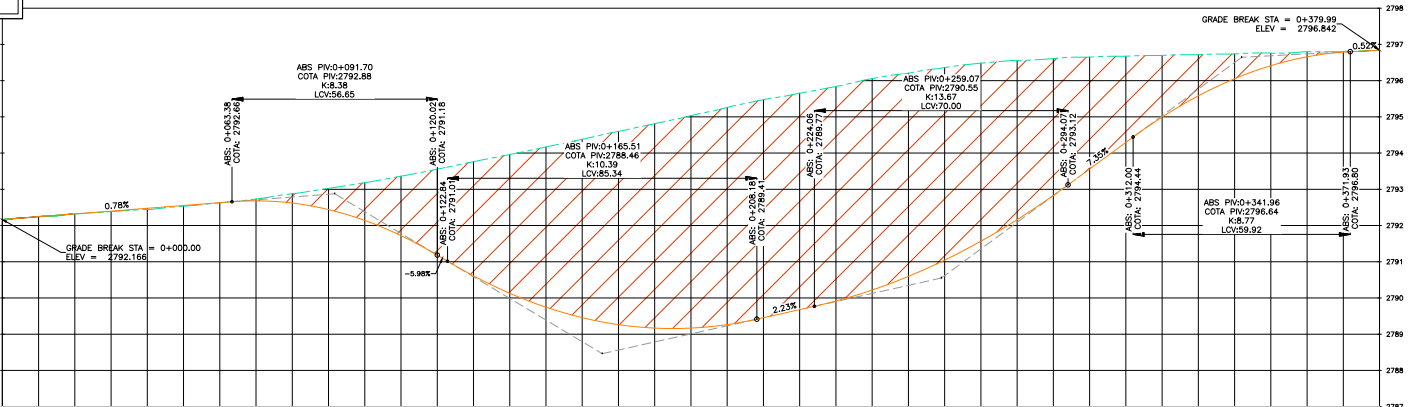 [Speaker Notes: RM]
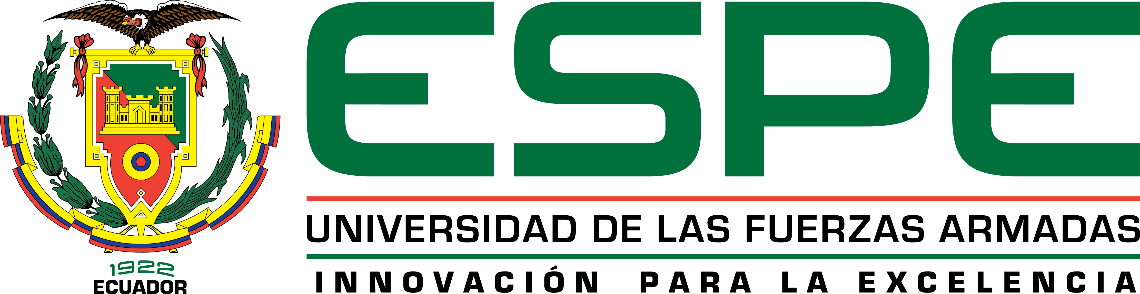 OBTENCIÓN DE DATOS DE CAMPO
Señalización
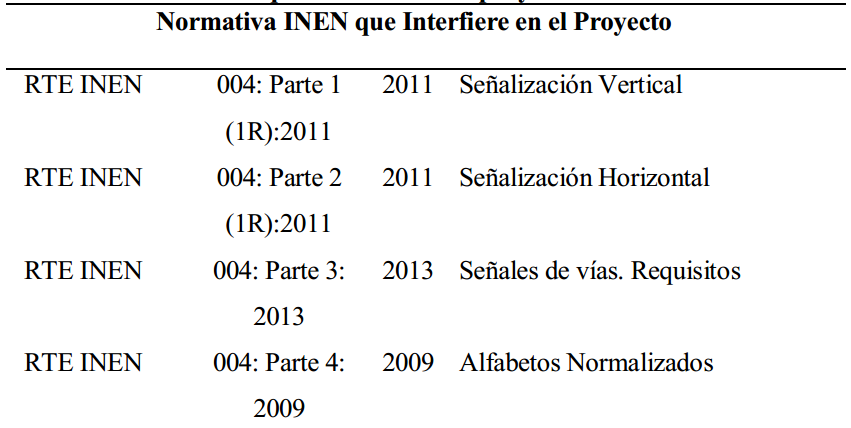 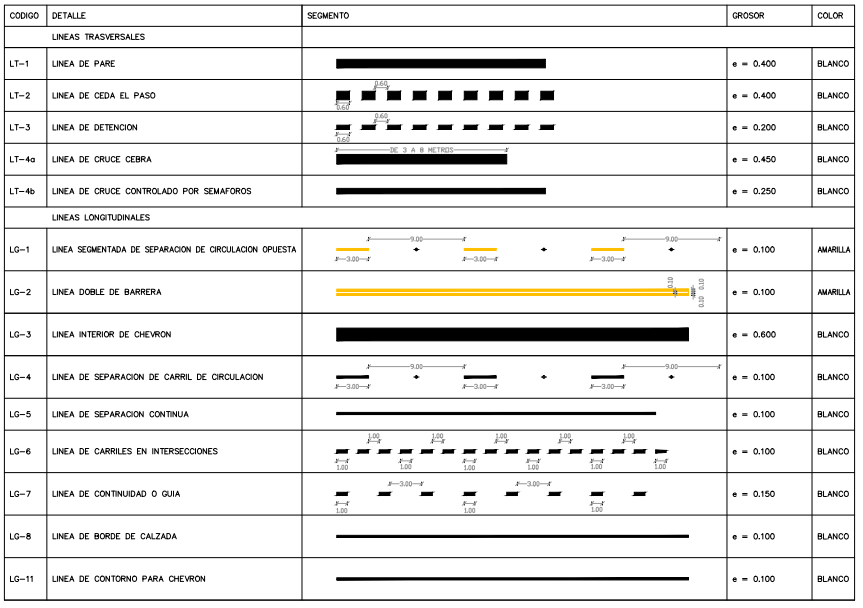 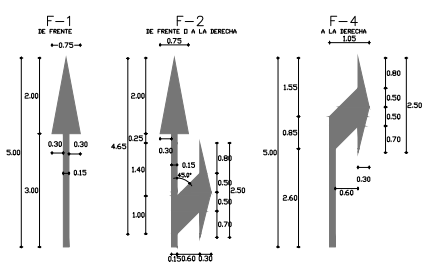 [Speaker Notes: RM]
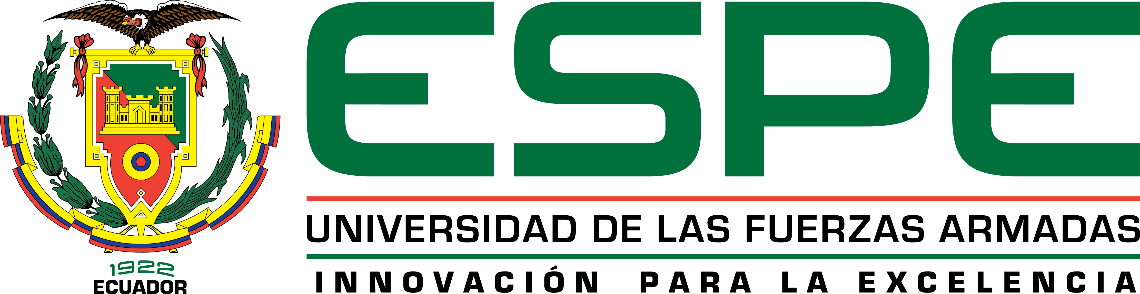 OBTENCIÓN DE DATOS DE CAMPO
Señalización
Delineadores
de peligro
Señales regulatorias
Señales preventivas
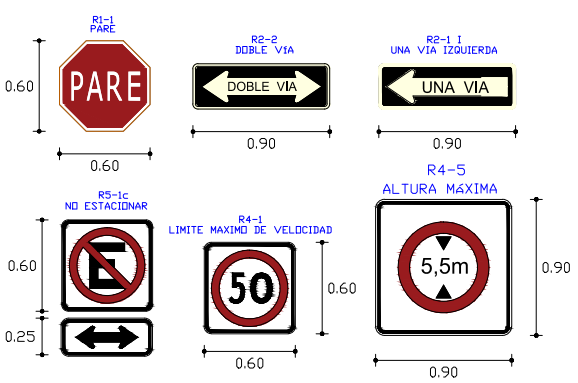 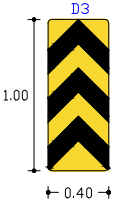 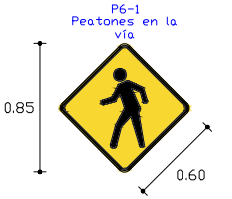 [Speaker Notes: RM]
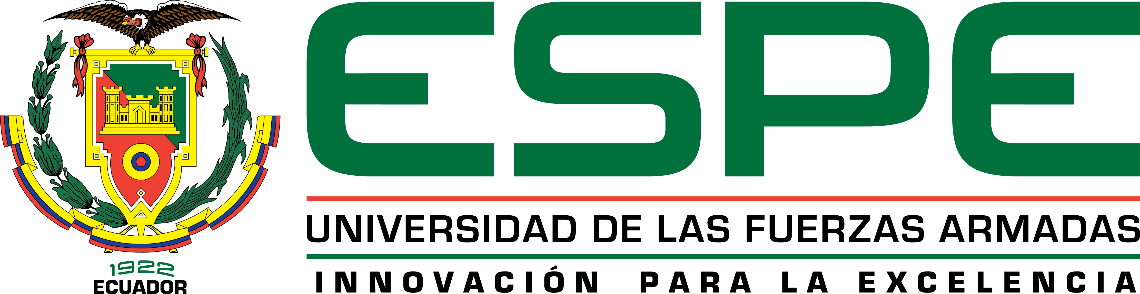 OBTENCIÓN DE DATOS DE CAMPO
Señalización
Diseño en planta
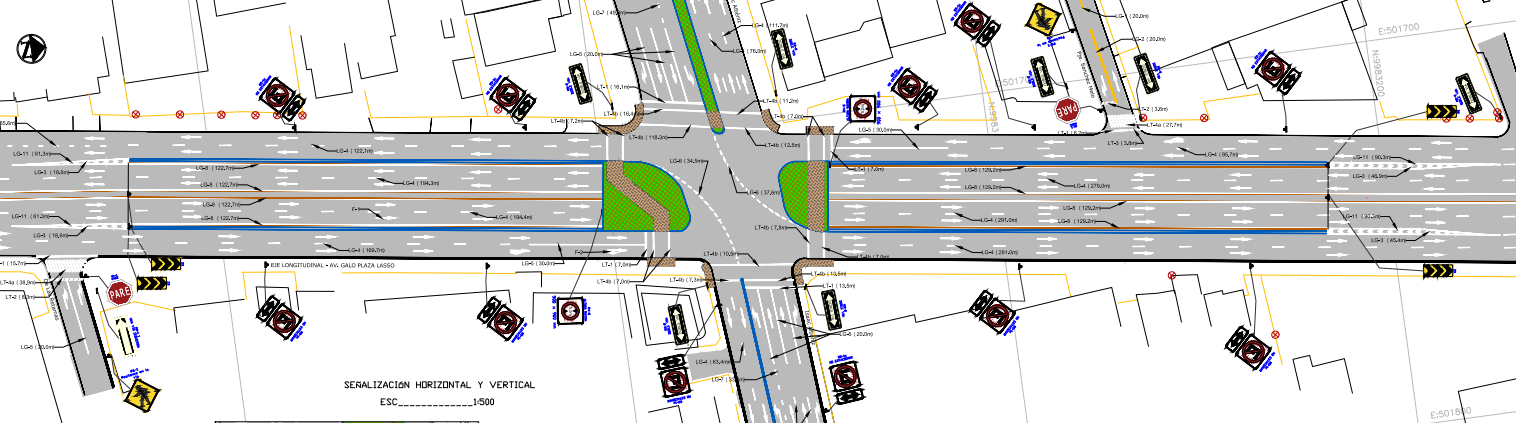 [Speaker Notes: RM]
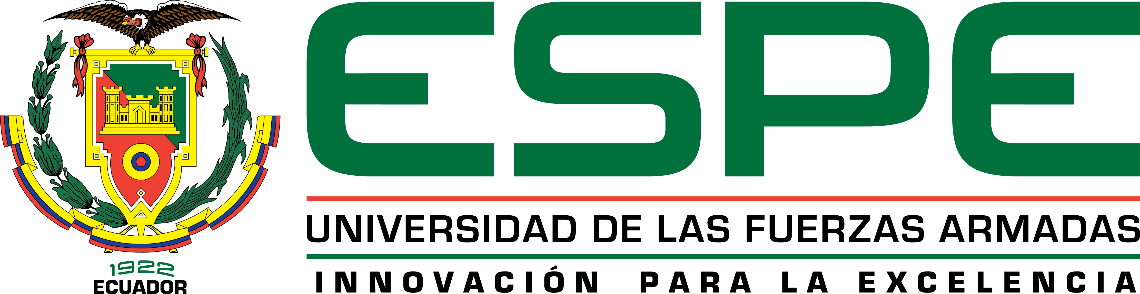 CONCLUSIONES
Aún teniendo condiciones geométricas buenas, hablando de número de carriles, anchos de carriles y veredas; la intersección está en un nivel de servicio F, por lo cual se realizó los modelamientos de tres alternativas, tratando de mejorar los criterios del proyecto, eligiendo la tercera alternativa la cual nos elevaba el nivel de servicio a E.

Es concluyente decir que la intersección con las condiciones actuales sobrepasó el máximo de su capacidad, dada la gran cantidad de densidad de tráfico que tiene el punto de análisis

Una vez concluido el conteo vehicular se verificó que la mayor demanda de tráfico es de vehículos livianos y que los tiempos semafóricos no son suficientes para aumentar el flujo.

Al obtener los resultados del TPDA del 2017, con un total de 108964 vehículos, y conocer cómo se comporta el tráfico en la semana tipo, se aprecia que los días de máxima demanda son los viernes y la hora pico está entre las 7 y 8 de la mañana.
[Speaker Notes: RM]
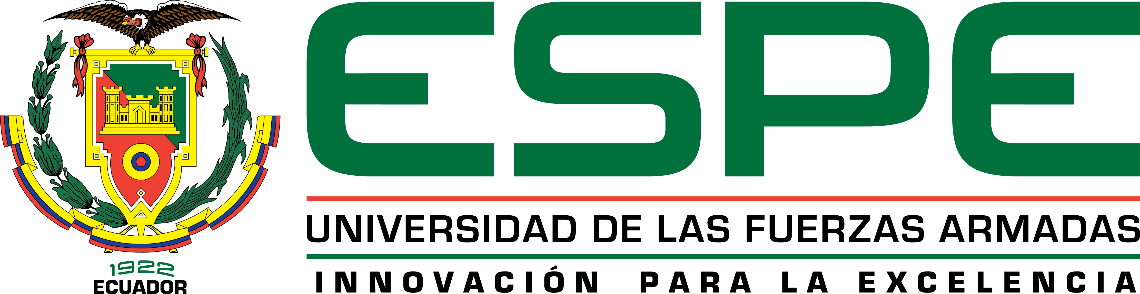 CONCLUSIONES
Se realizó el análisis del tráfico actual, el crecimiento de tráfico natural y se estudió el tráfico generado, dentro de la zona del proyecto, con el fin de solucionar la congestión generada por la actual infraestructura y la gran demanda de tránsito, buscando optimizar la monitorización por medio del paso a desnivel y controladores de tráfico; logrando mejorar la velocidad de circulación, reduciendo los tiempos de espera y como consecuencia, amenorando las colas de vehículos. 
Después de realizar la modelación se verificó que se mejoraron las condiciones de tráfico, congestión y seguridad vial. Las colas de redujeron en un 84%, la densidad se redujo a 34.89 vehículos, el flujo aumento al doble, el tiempo de espera amenoró en un 94% y la velocidad incrementó a 31.44 km/h.
[Speaker Notes: RM]
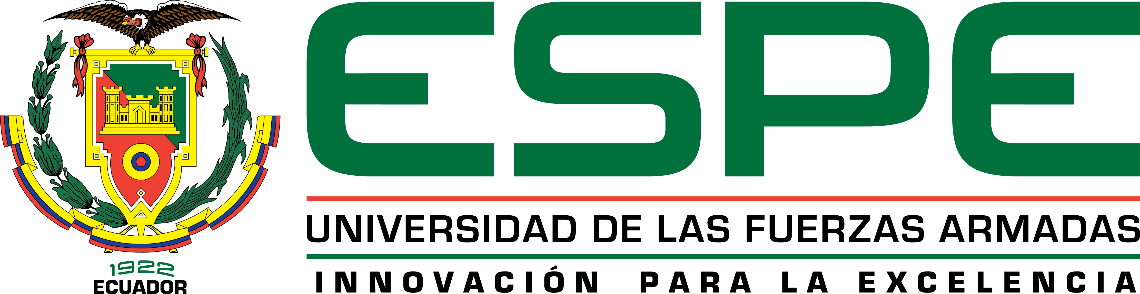 CONCLUSIONES
Para mejorar las condiciones de seguridad vial se diseñaron isletas y corredores para cruces peatonales, con el fin de direccionar adecuadamente la movilidad hacia las zonas seguras otorgando una adecuada proyección visual de la dirección que se debe seguir. 

El rediseño geométrico mejora la funcionalidad de la intersección, las condiciones del peatón, del conductor, y la hace más atractiva para la movilidad, reforzando la seguridad vial, otorgando áreas peatonales con anchos mínimos de dos metros, facilitando al conductor la toma de decisiones ayudado por señalización horizontal, estar plenamente informado de las acciones que puede y no realizar a causa de la señalización vertical y tener la seguridad para desplazarse con los adecuados anchos de vía.
[Speaker Notes: RM]
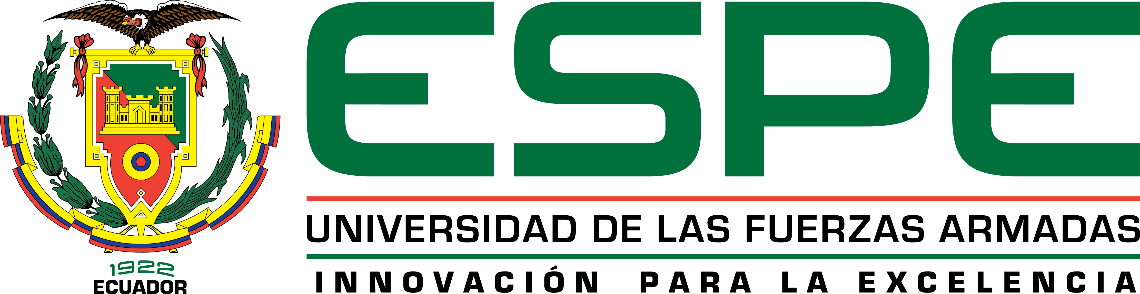 RECOMENDACIONES
Mientras más información histórica se tenga del sector de análisis, con relación a conteos de tráfico, más preciso será nuestro resultado. 

Antes de realizar los conteos, es recomendable realizar una visita de campo y levantar información relevante, como giros involucrados en la intersección, fases semafóricas, tiempos de grupos semafóricos, comportamiento de semáforos en diferentes horas, y relacionarse con policías de tránsito que estén en la intersección para que expliquen, a su forma de ver, las condiciones de la intersección y cómo se comporta su uso a lo largo del día

Al dar una solución factible a la intersección, no quiere decir que la congestión en el sector se haya resuelto, para esto es recomendable que se haga un estudio macro de todas las vías principales dentro del Distrito Metropolitano de Quito para que la conectividad de los ramales secundarios no sean conflictivos, y considerar dentro del Metro de Quito el tráfico que va a generar por el uso de este sistema de trasporte.
[Speaker Notes: RM]
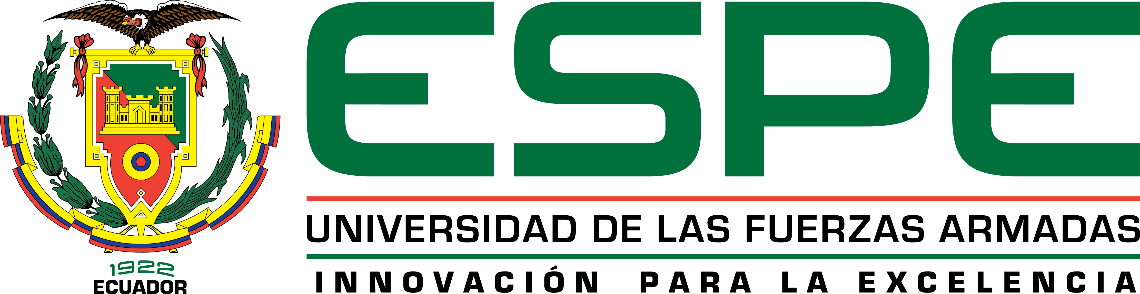 RECOMENDACIONES
Para mejorar los tiempos de espera y velocidades, es recomendable limitar la circulación de camiones, otorgándoles horarios específicos para su movilización, los mismos que no afecten a las horas con mayor congestión, ya que este tipo de vehículos tienen una velocidad de circulación muy por debajo del promedio de un vehículo liviano, limitando las condiciones de velocidad de circulación en el corredor.

Si bien es cierto, el paso a desnivel ayuda a que las características de tráfico mejoren razonablemente, pero hay que tomar en cuenta, que el funcionamiento óptimo de la reforma va ligado, por seguridad vial, con un buen desempeño de drenaje, el cual no está considerado en este proyecto, pero se recomienda el estudio del mismo.
[Speaker Notes: RM]
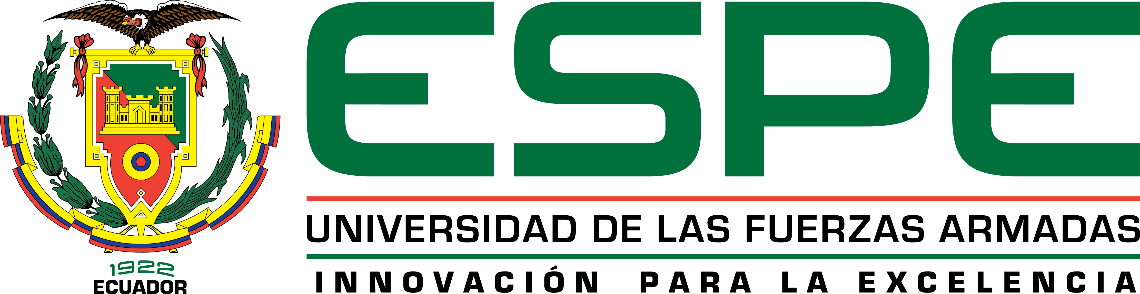 RECOMENDACIONES
Al momento de realizar los conteos, se evidenció la falta de educación vial que tienen los usuarios de las vías en el país, irrespetando leyes, tanto los peatones como los conductores; los peatones invadiendo carriles exclusivos para vehículos, además de no respetar las secciones de cruce peatonal, y los conductores realizando giros no permitidos, paradas en zonas no autorizadas y manejarse con una actitud agresiva, provocando inseguridad y malestar psicológico al usuario. Por esto se recomienda incorporar desde las escuelas, un plan de enseñanza sobre seguridad vial.

Siempre es recomendable usar normativa vigente para este tipo de proyectos; en el país no se tiene un texto guía que nos ayude con las metodologías de estimación de tráfico, por esto, se usó HCM y AASHTO para las diferentes etapas del proyecto, ayudados también por la normativa de diseño de carreteras del MTOP, y la normativa INEN, todas vigentes a la fecha de la realización del proyecto.
[Speaker Notes: RM]
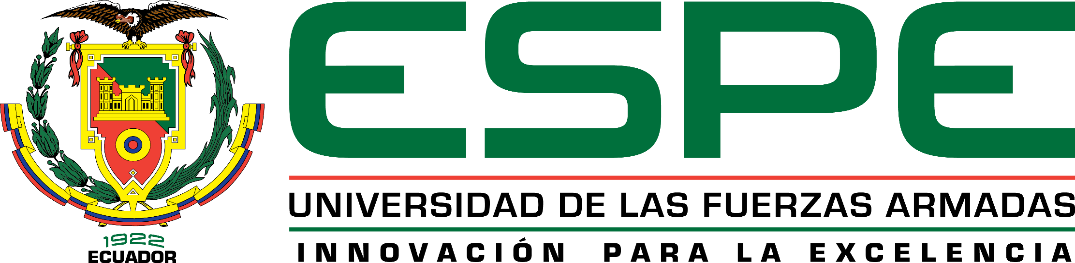 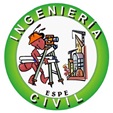 GRACIAS
[Speaker Notes: RM]